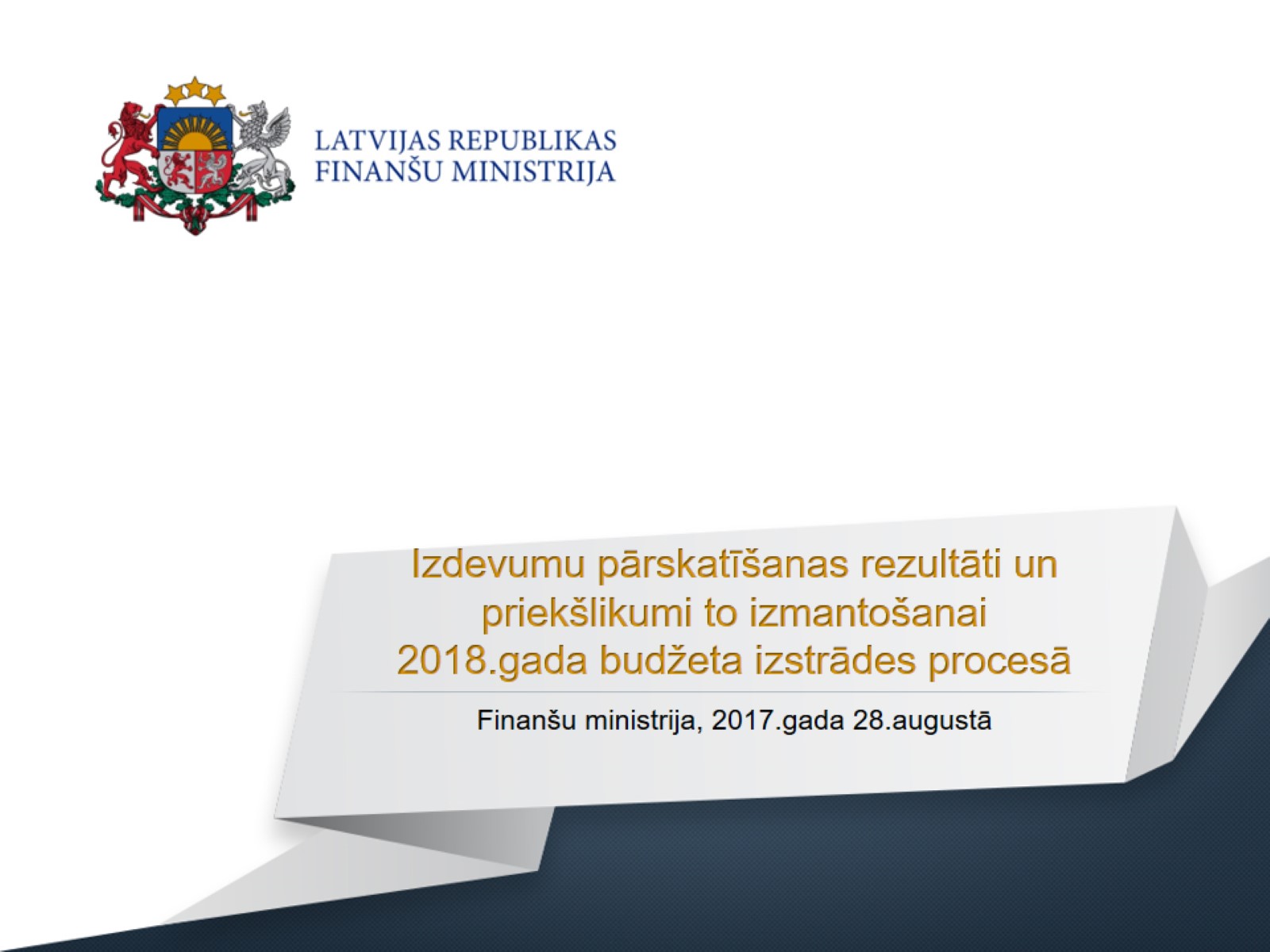 Izdevumu pārskatīšanas rezultāti un priekšlikumi to izmantošanai 2018.gada budžeta izstrādes procesā
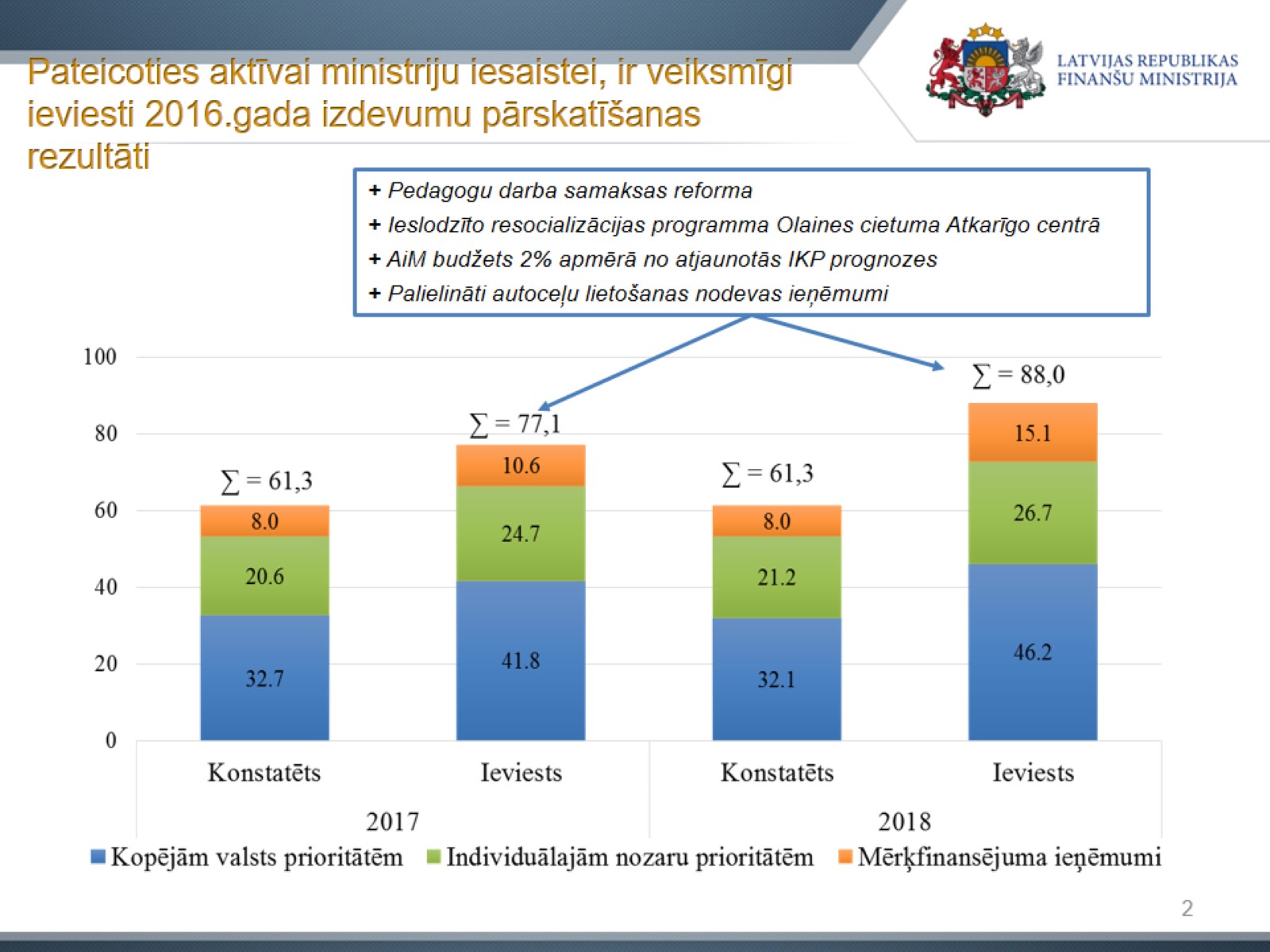 Pateicoties aktīvai ministriju iesaistei, ir veiksmīgi ieviesti 2016.gada izdevumu pārskatīšanas rezultāti
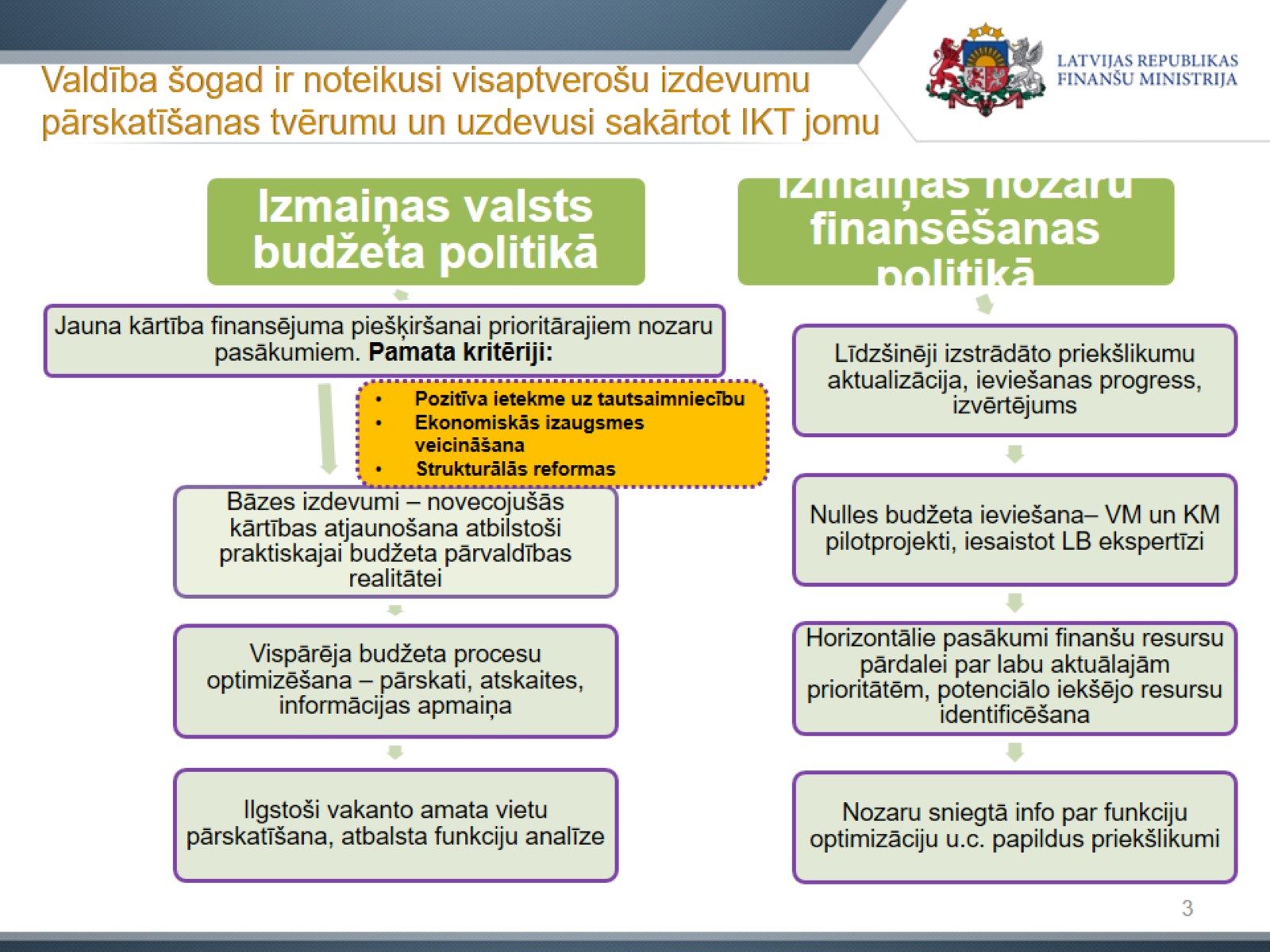 Valdība šogad ir noteikusi visaptverošu izdevumu pārskatīšanas tvērumu un uzdevusi sakārtot IKT jomu
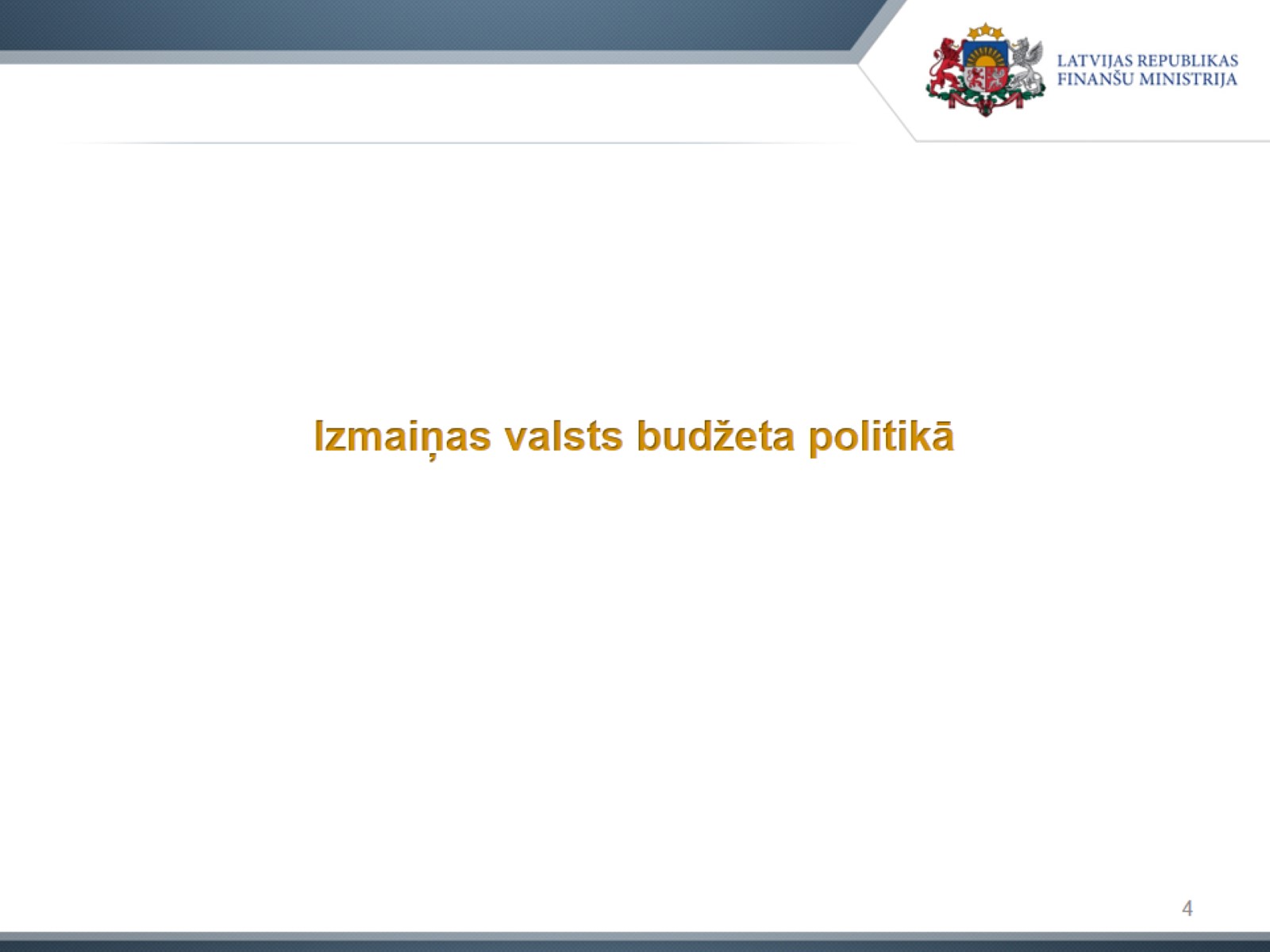 Izmaiņas valsts budžeta politikā
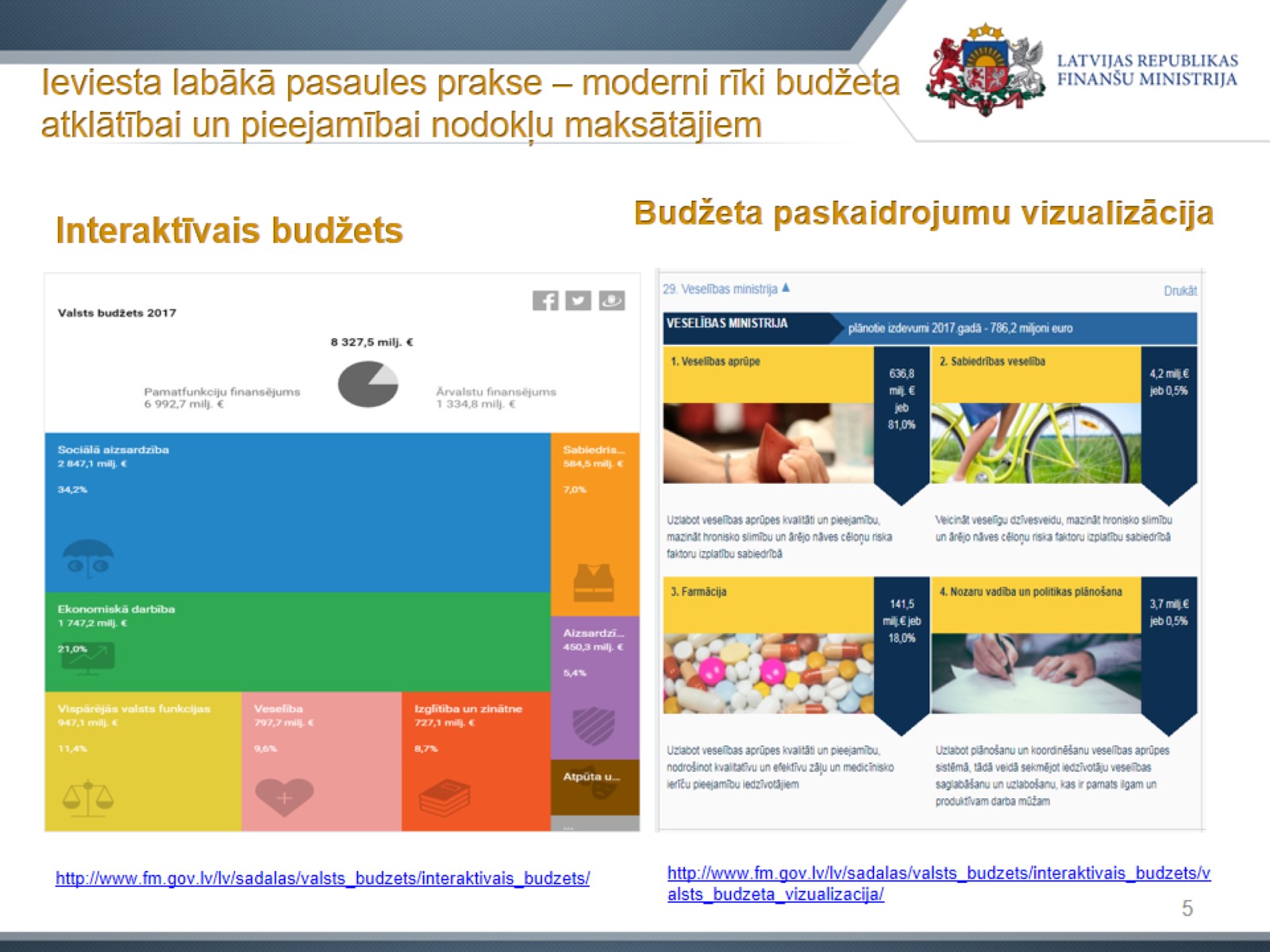 Ieviesta labākā pasaules prakse – moderni rīki budžeta atklātībai un pieejamībai nodokļu maksātājiem
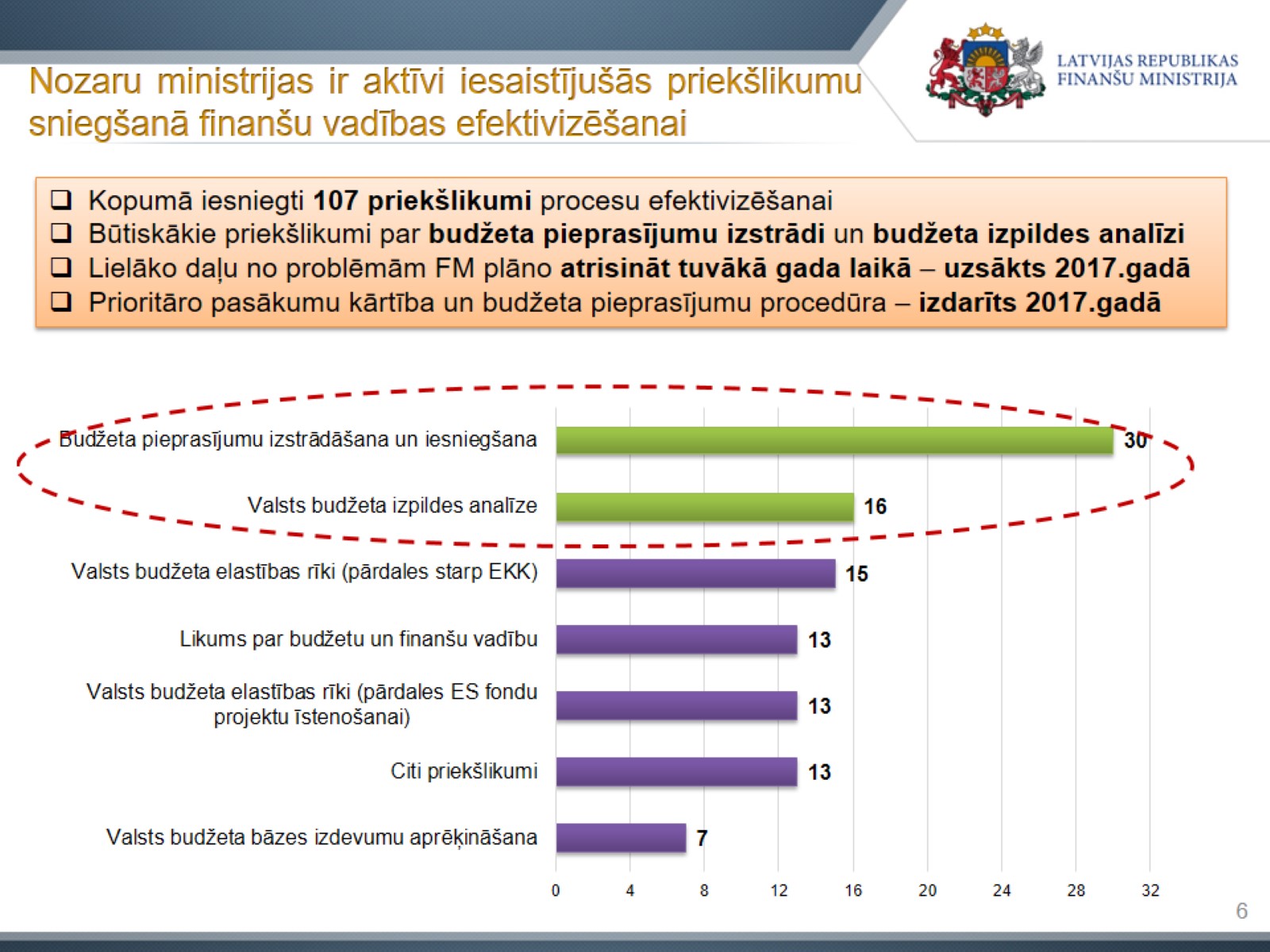 Nozaru ministrijas ir aktīvi iesaistījušās priekšlikumu sniegšanā finanšu vadības efektivizēšanai
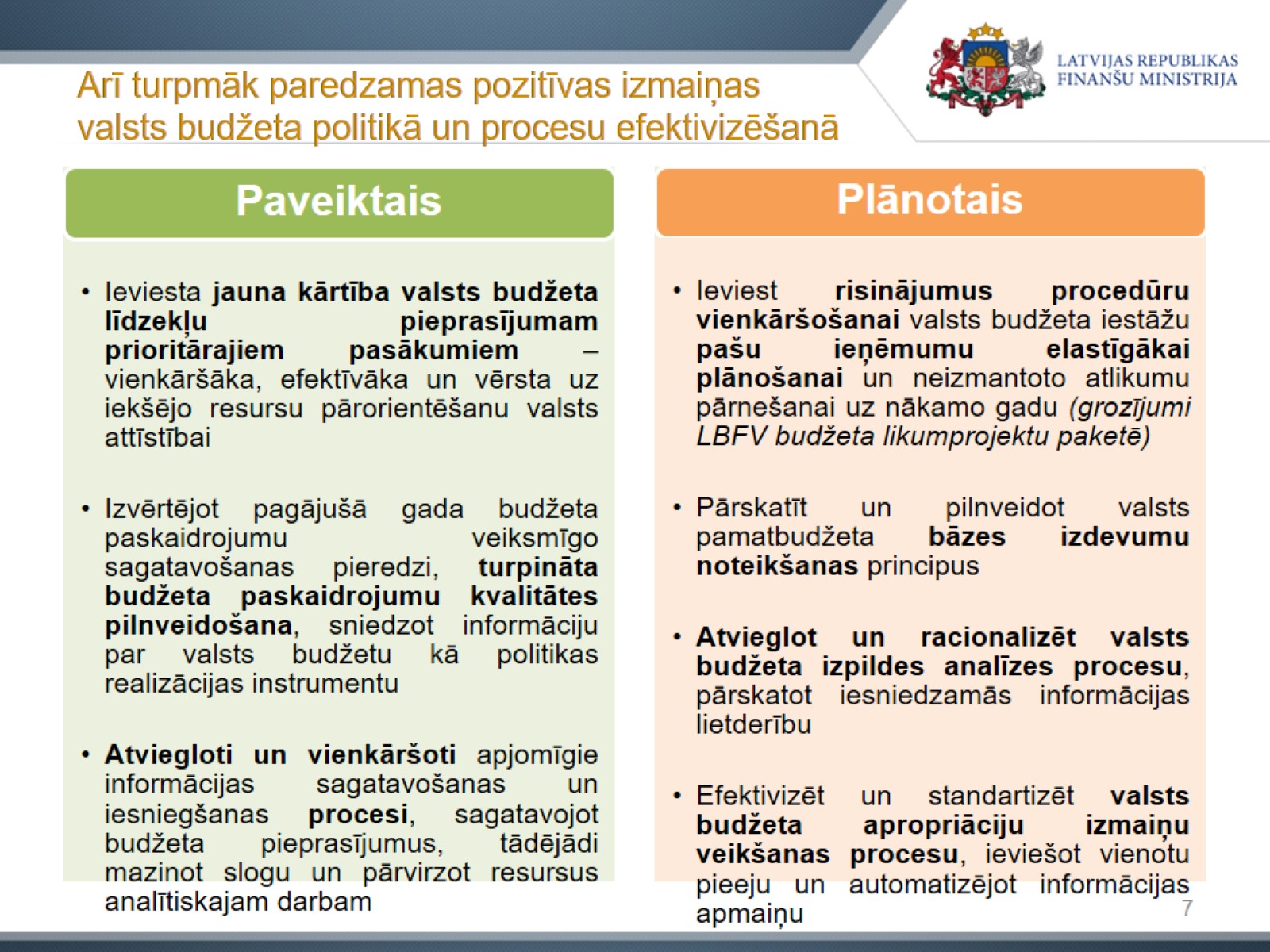 Arī turpmāk paredzamas pozitīvas izmaiņas valsts budžeta politikā un procesu efektivizēšanā
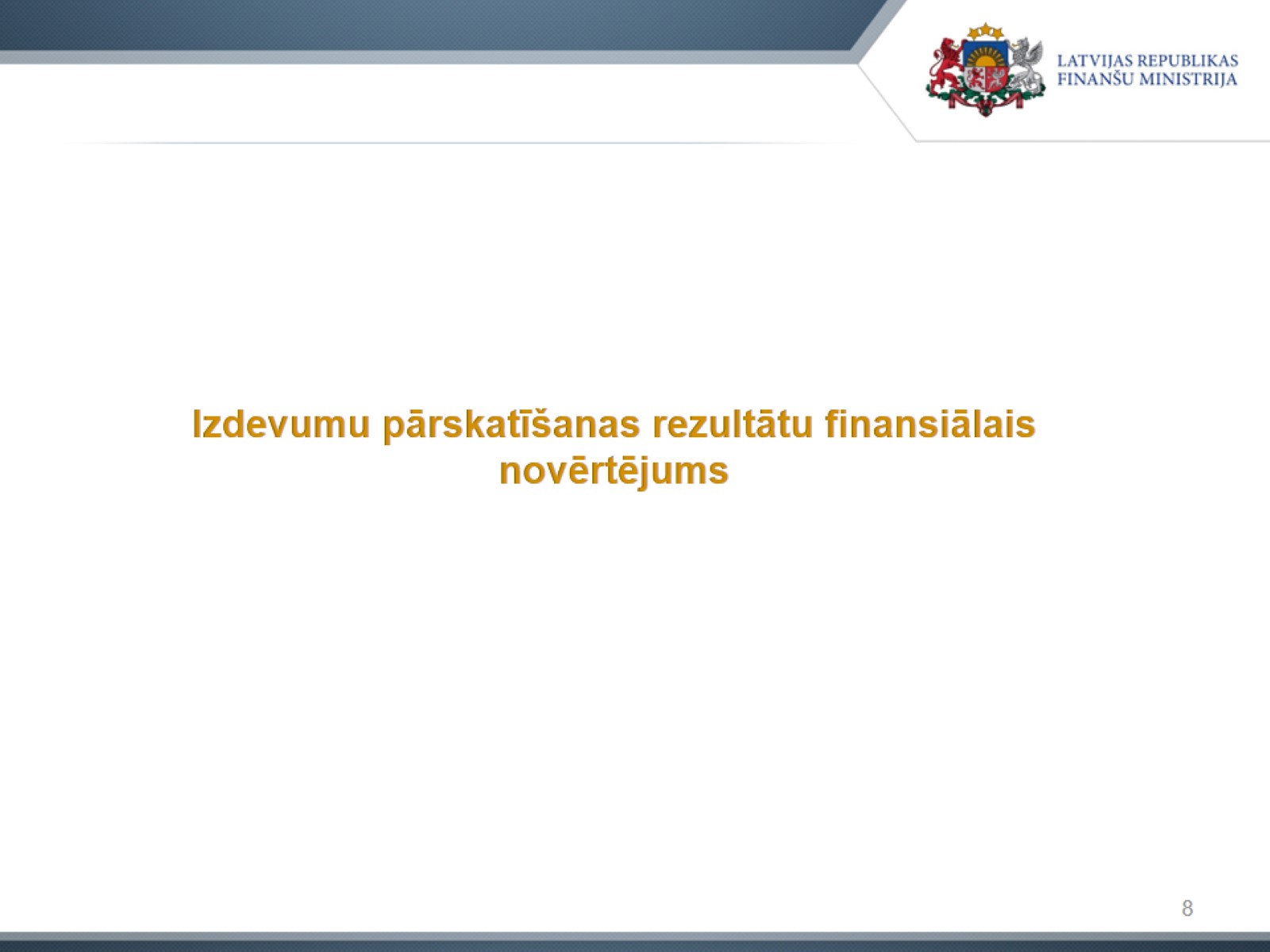 Izdevumu pārskatīšanas rezultātu finansiālais novērtējums
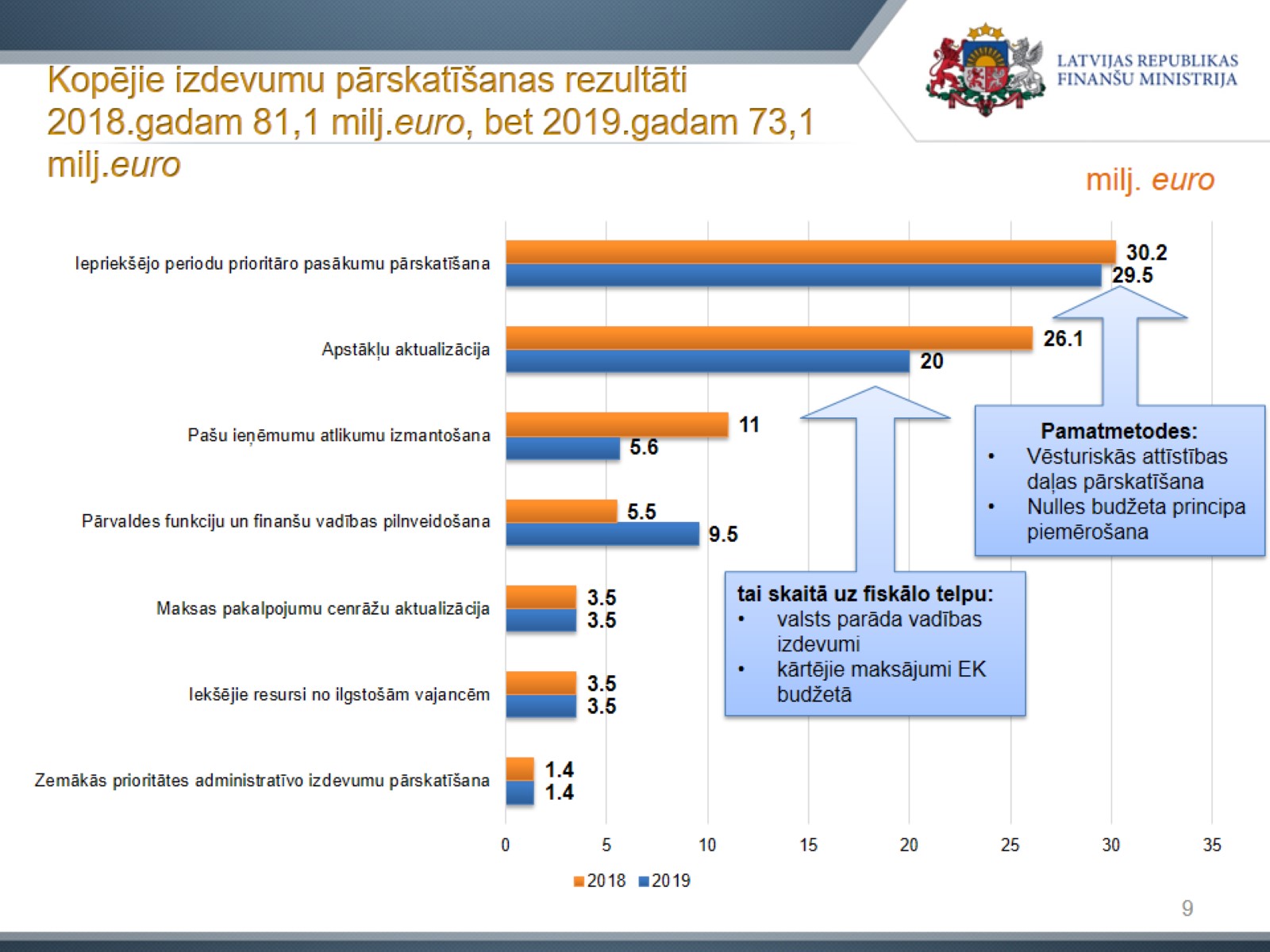 Kopējie izdevumu pārskatīšanas rezultāti 2018.gadam 81,1 milj.euro, bet 2019.gadam 73,1 milj.euro
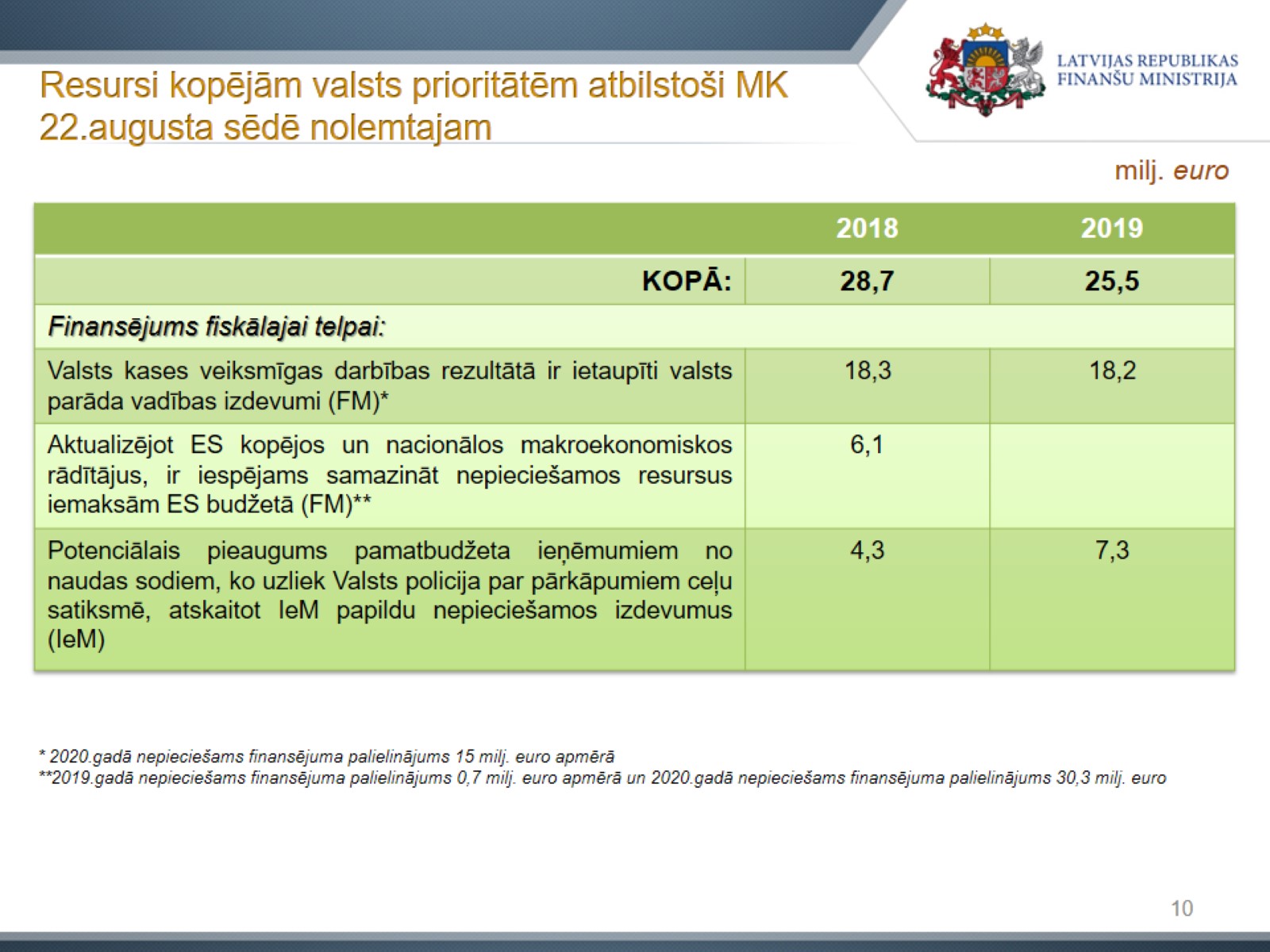 Resursi kopējām valsts prioritātēm atbilstoši MK 22.augusta sēdē nolemtajam
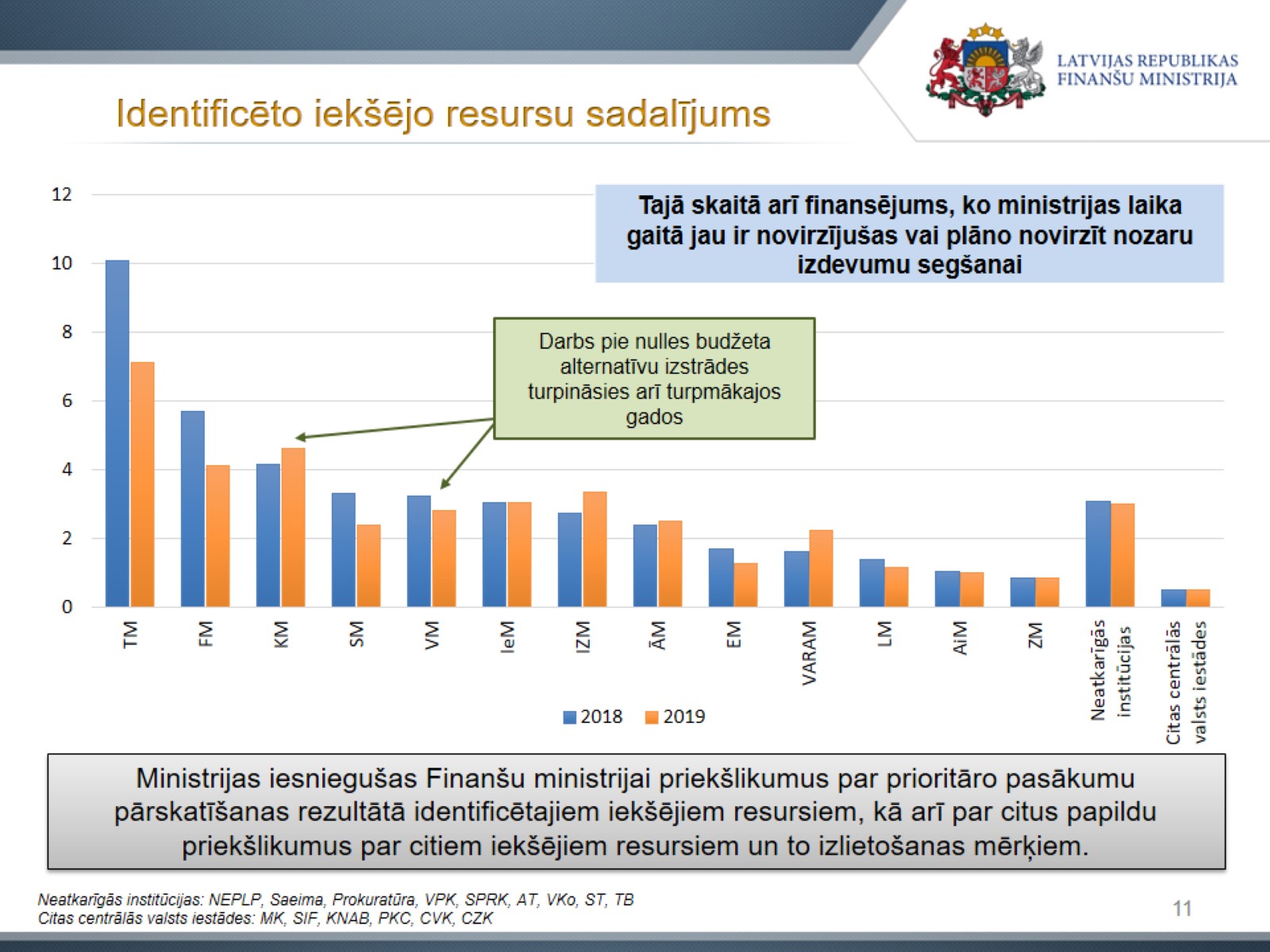 Identificēto iekšējo resursu sadalījums
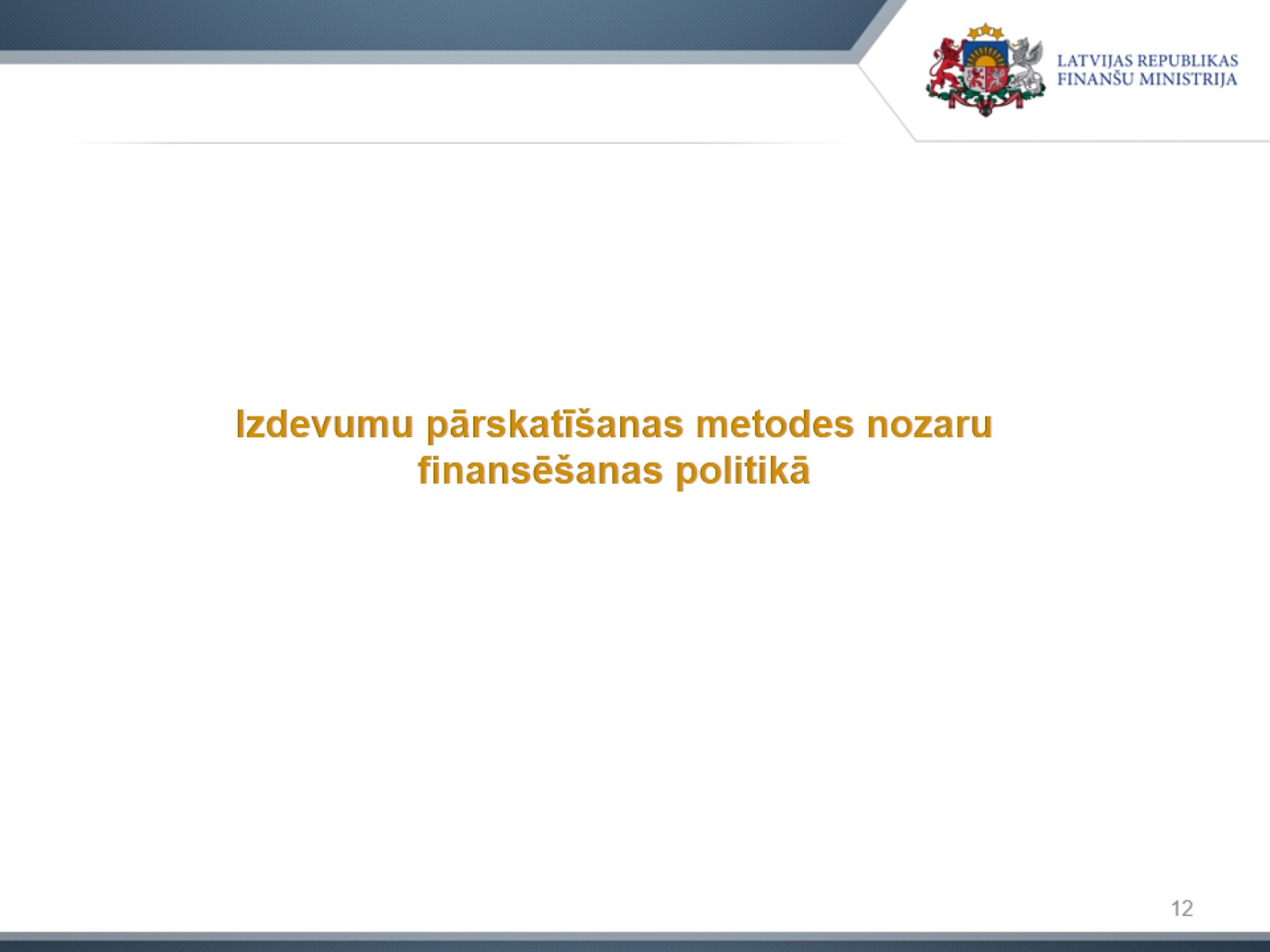 Izdevumu pārskatīšanas metodes nozaru finansēšanas politikā
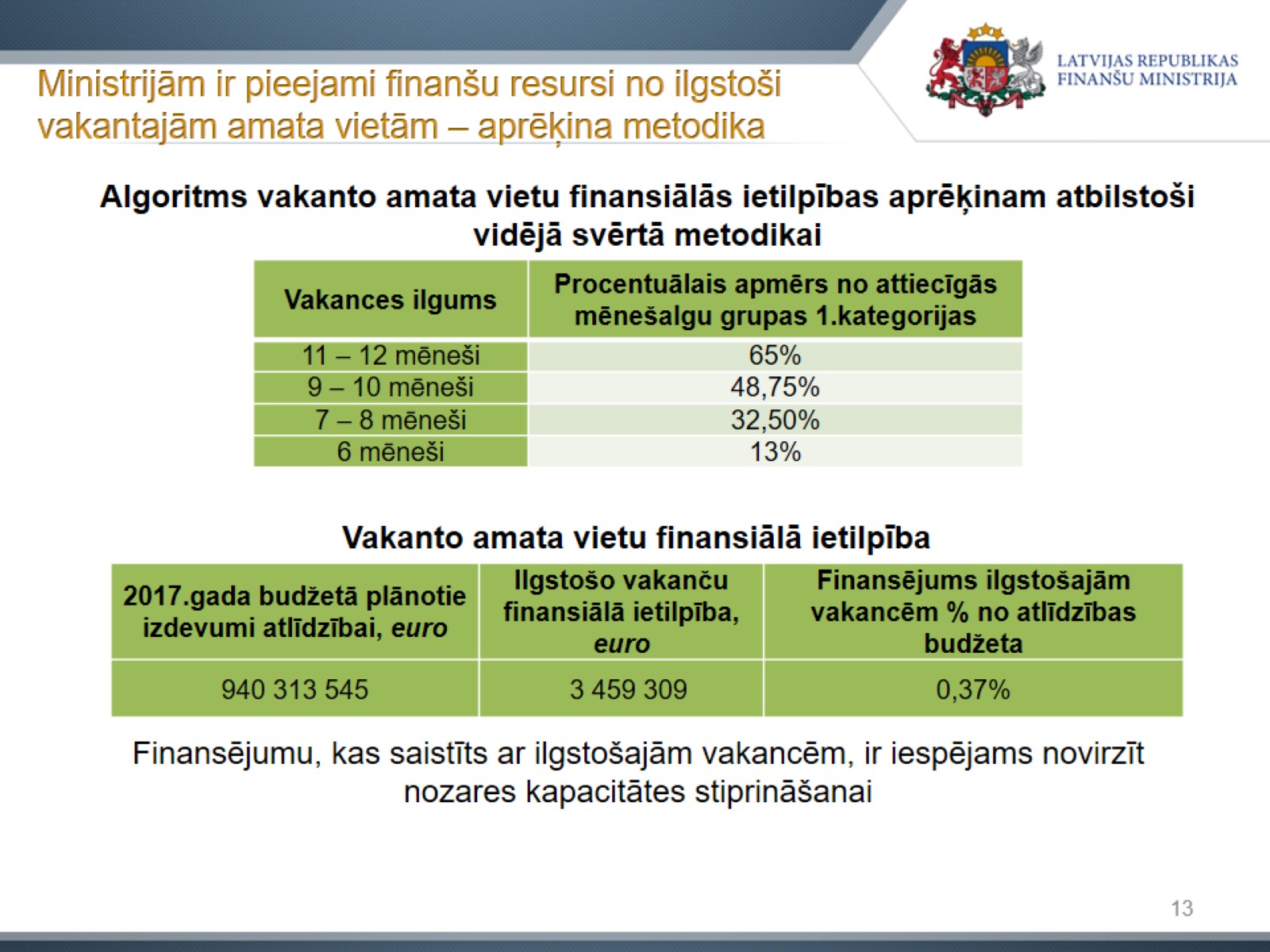 Ministrijām ir pieejami finanšu resursi no ilgstoši vakantajām amata vietām – aprēķina metodika
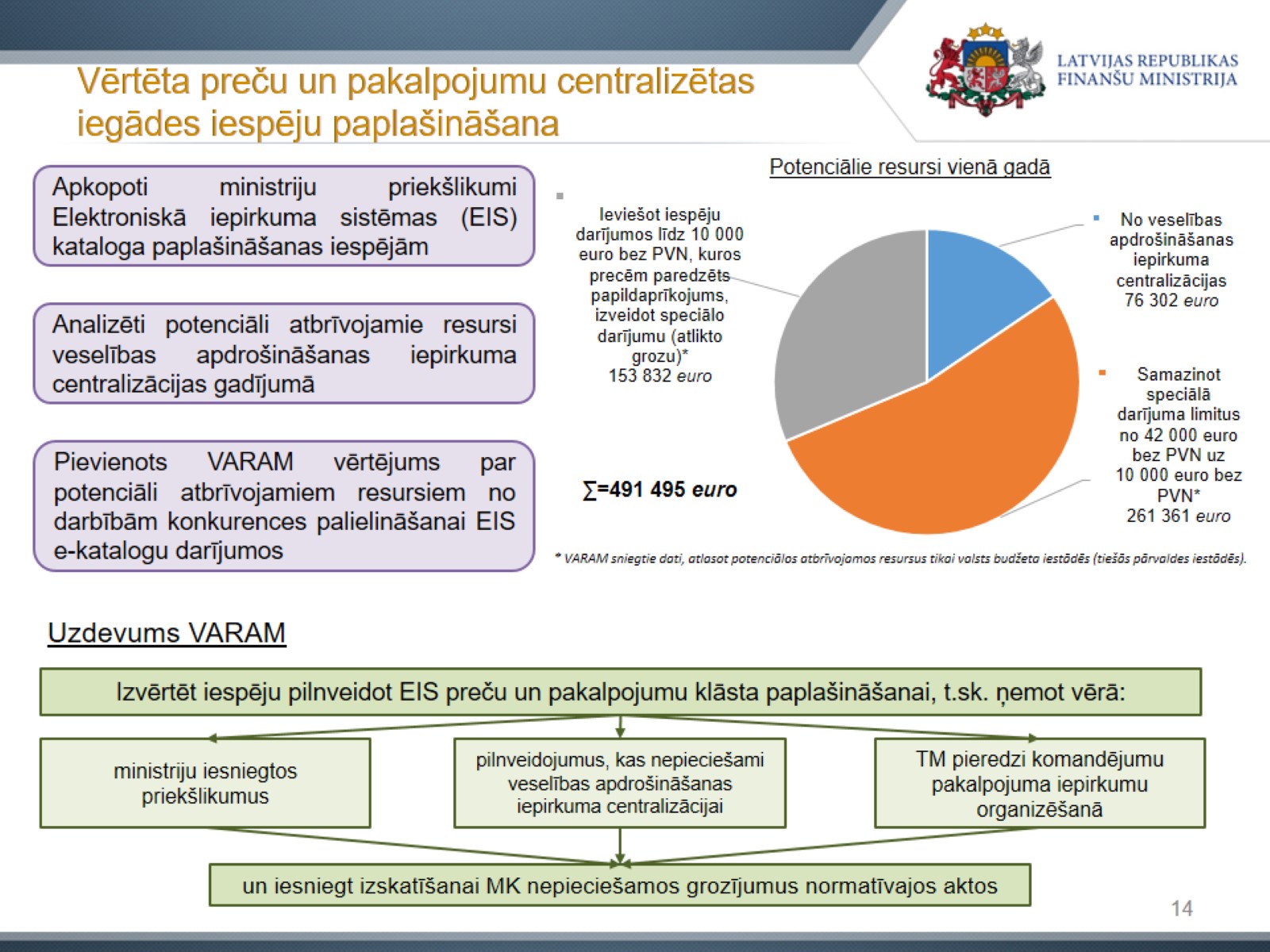 Vērtēta preču un pakalpojumu centralizētas iegādes iespēju paplašināšana
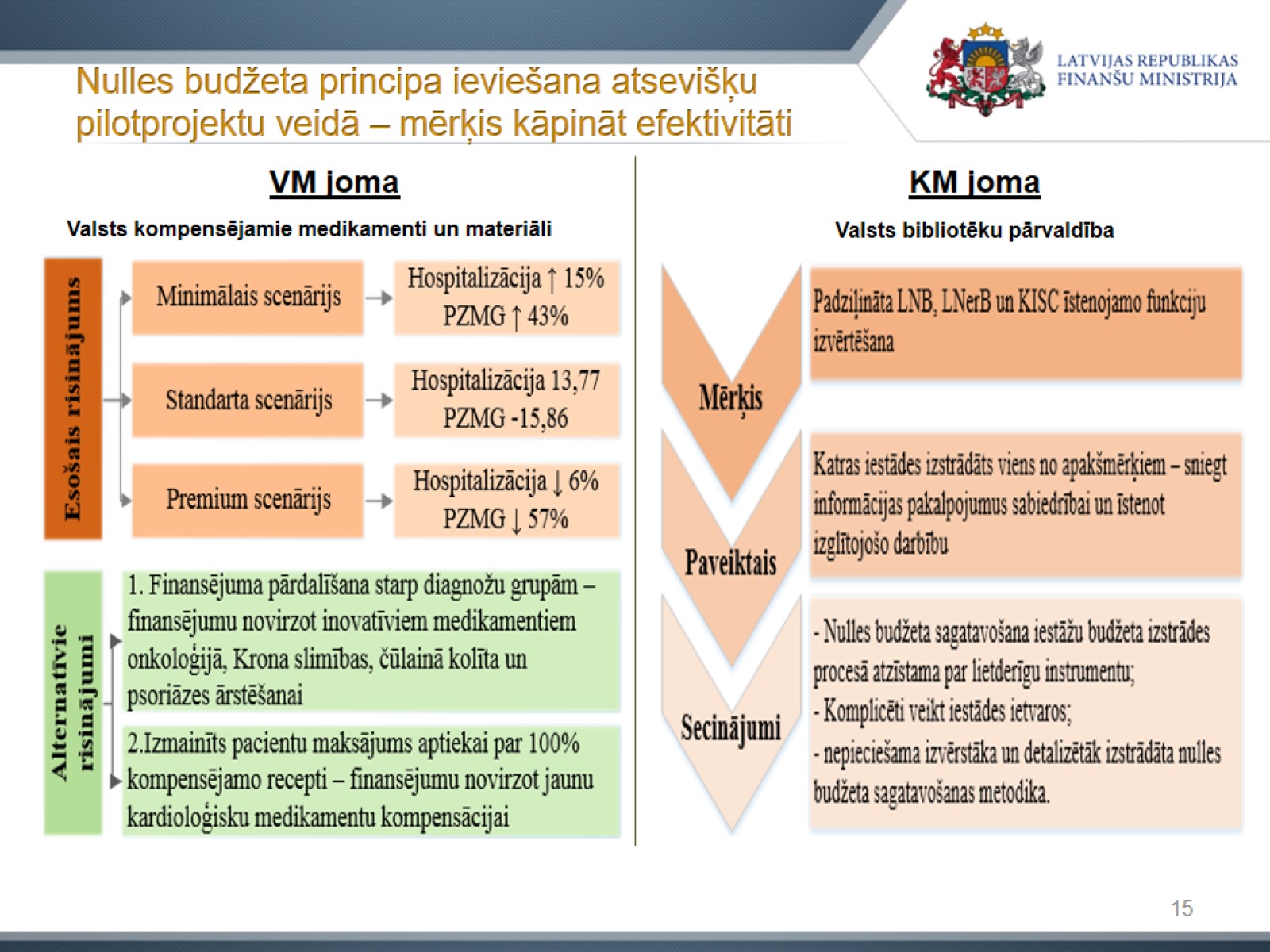 Nulles budžeta principa ieviešana atsevišķu pilotprojektu veidā – mērķis kāpināt efektivitāti
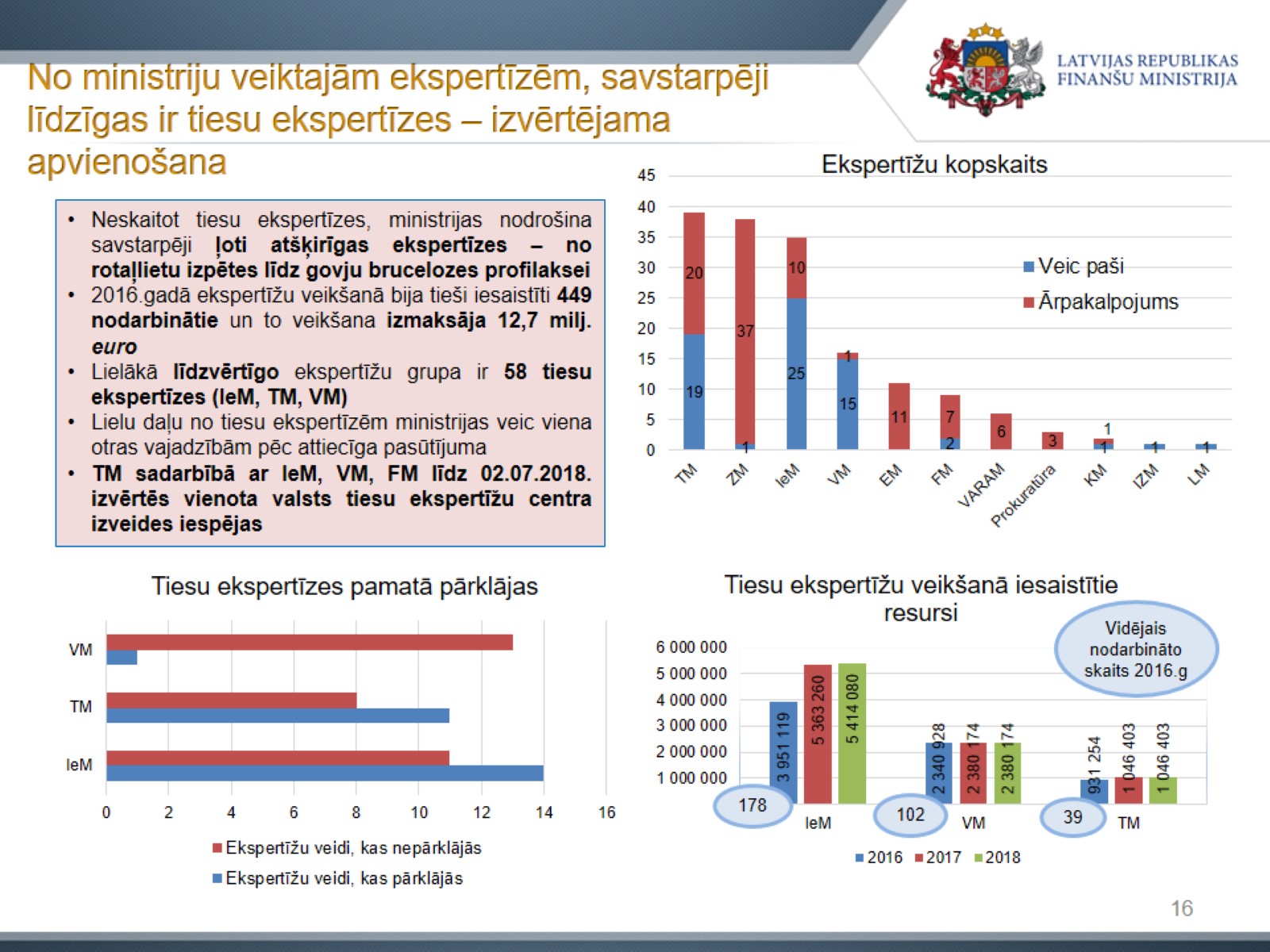 No ministriju veiktajām ekspertīzēm, savstarpēji līdzīgas ir tiesu ekspertīzes – izvērtējama apvienošana
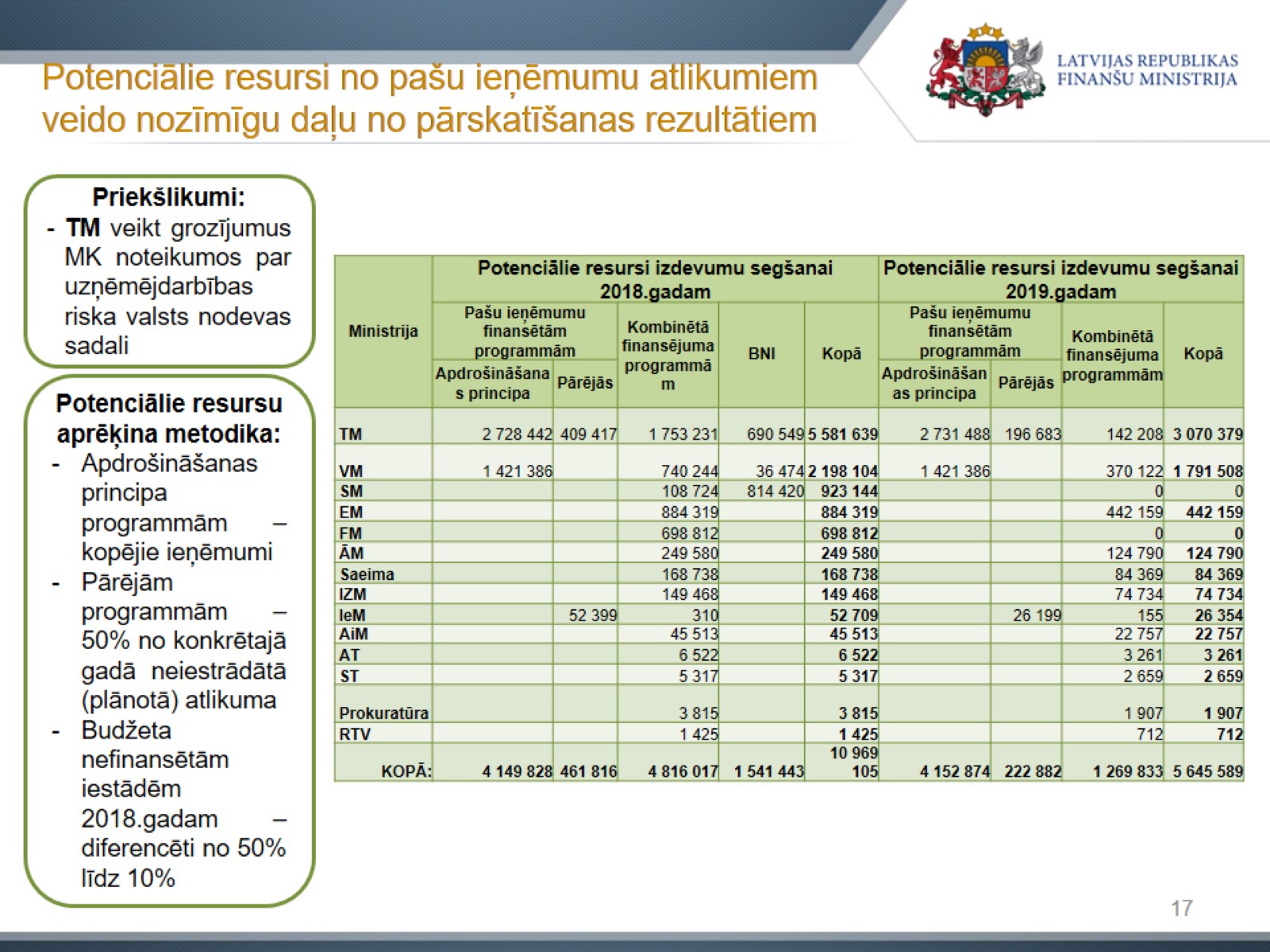 Potenciālie resursi no pašu ieņēmumu atlikumiem veido nozīmīgu daļu no pārskatīšanas rezultātiem
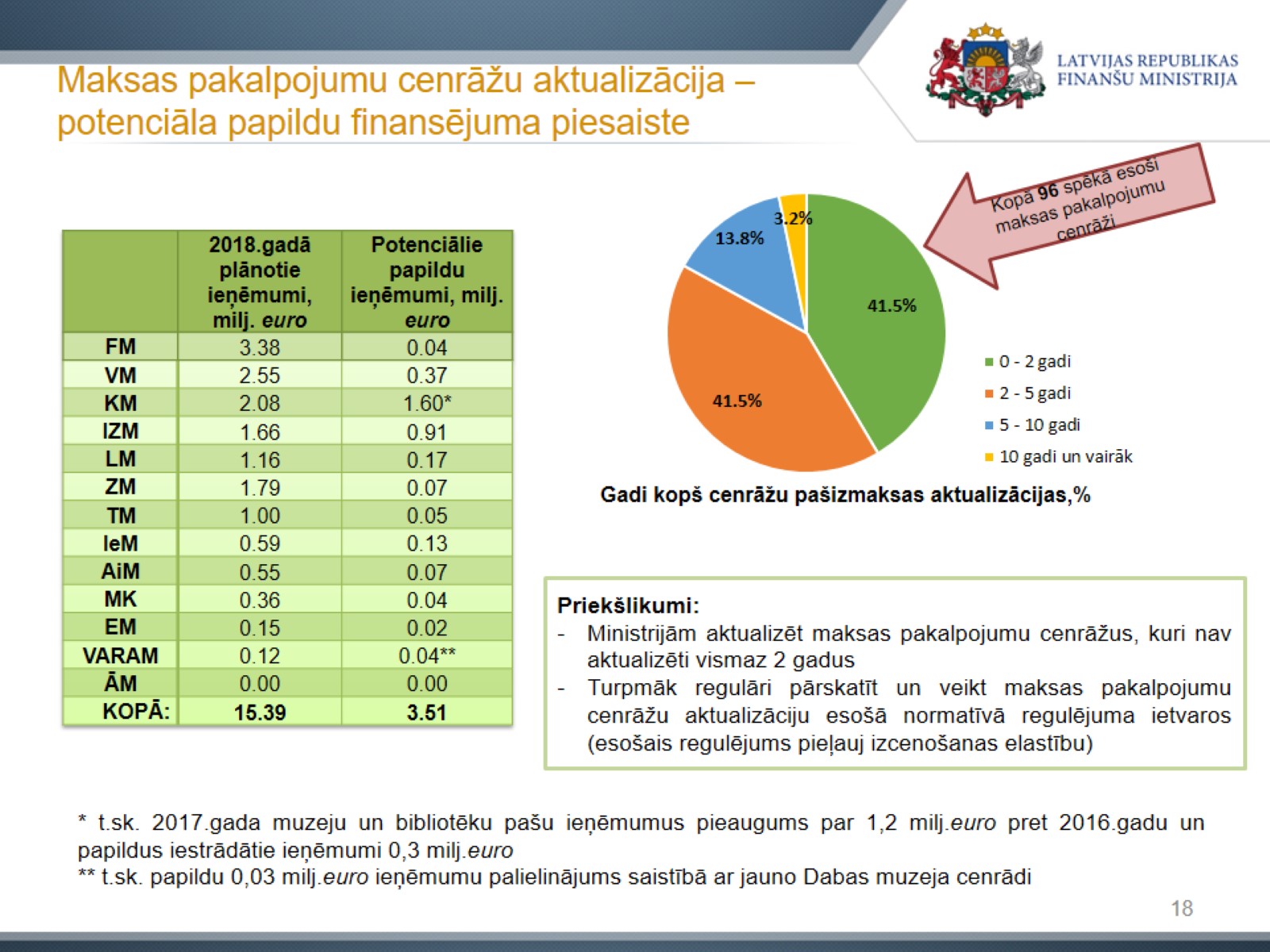 Maksas pakalpojumu cenrāžu aktualizācija – potenciāla papildu finansējuma piesaiste
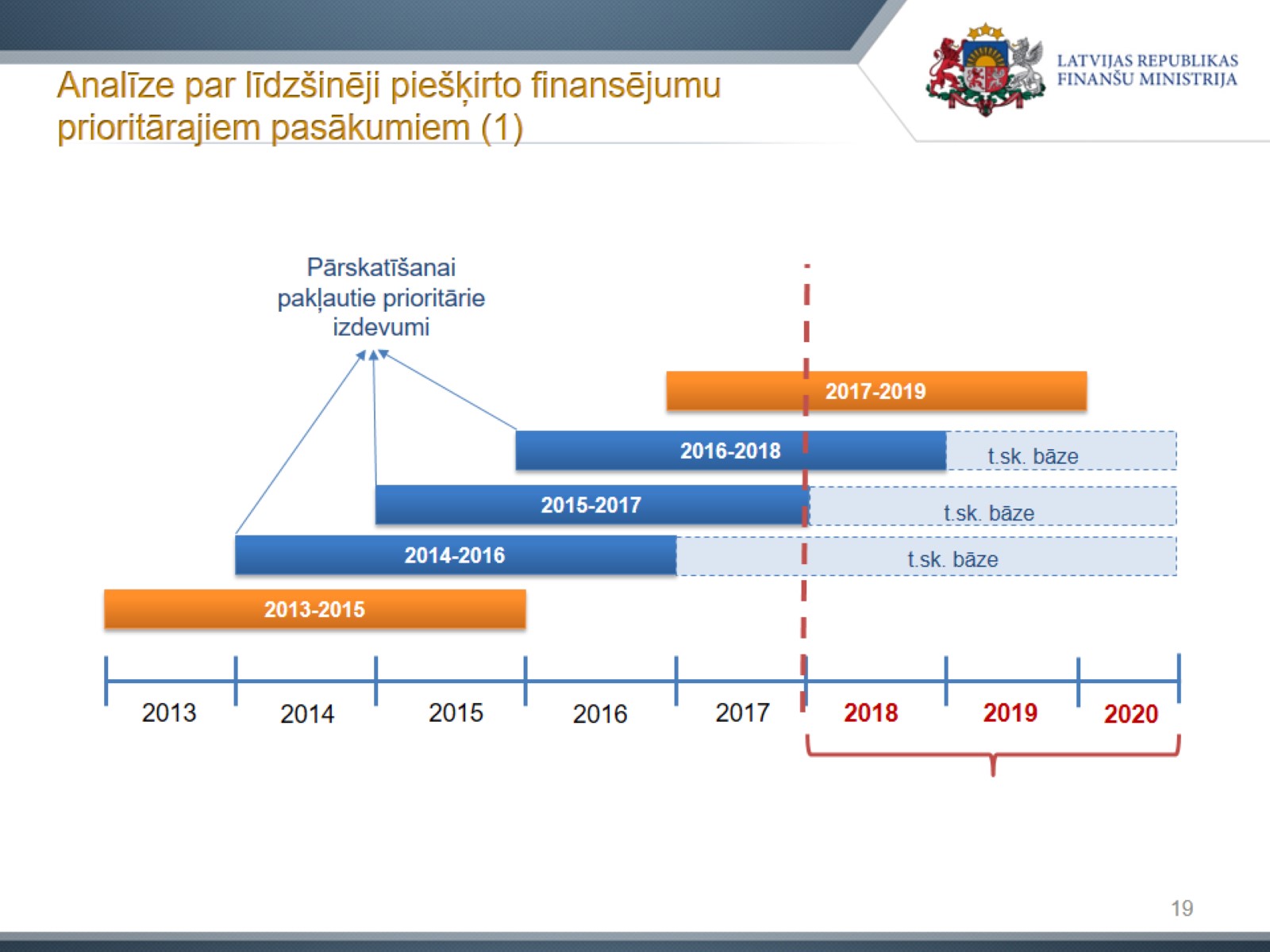 Analīze par līdzšinēji piešķirto finansējumu prioritārajiem pasākumiem (1)
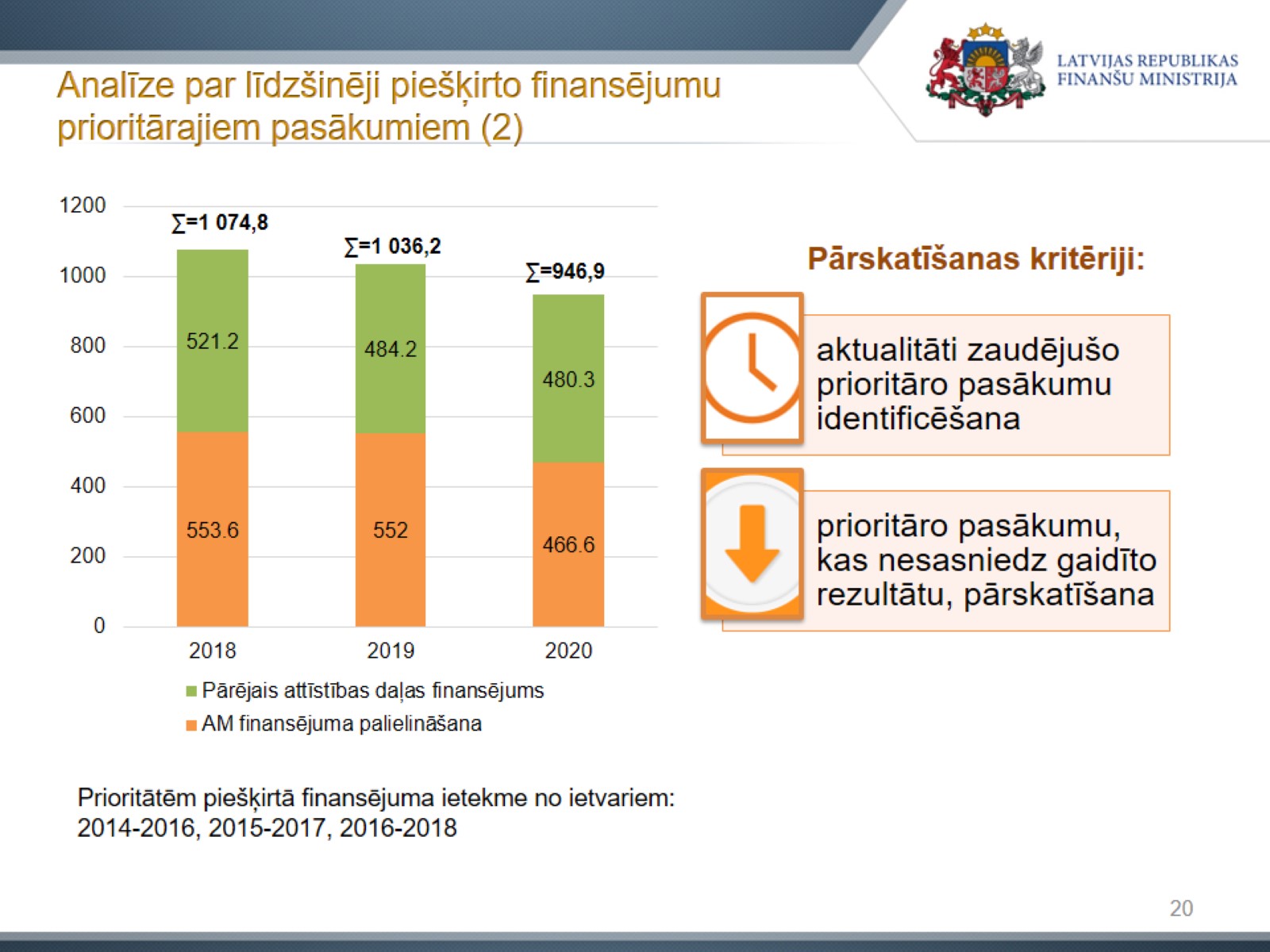 Analīze par līdzšinēji piešķirto finansējumu prioritārajiem pasākumiem (2)
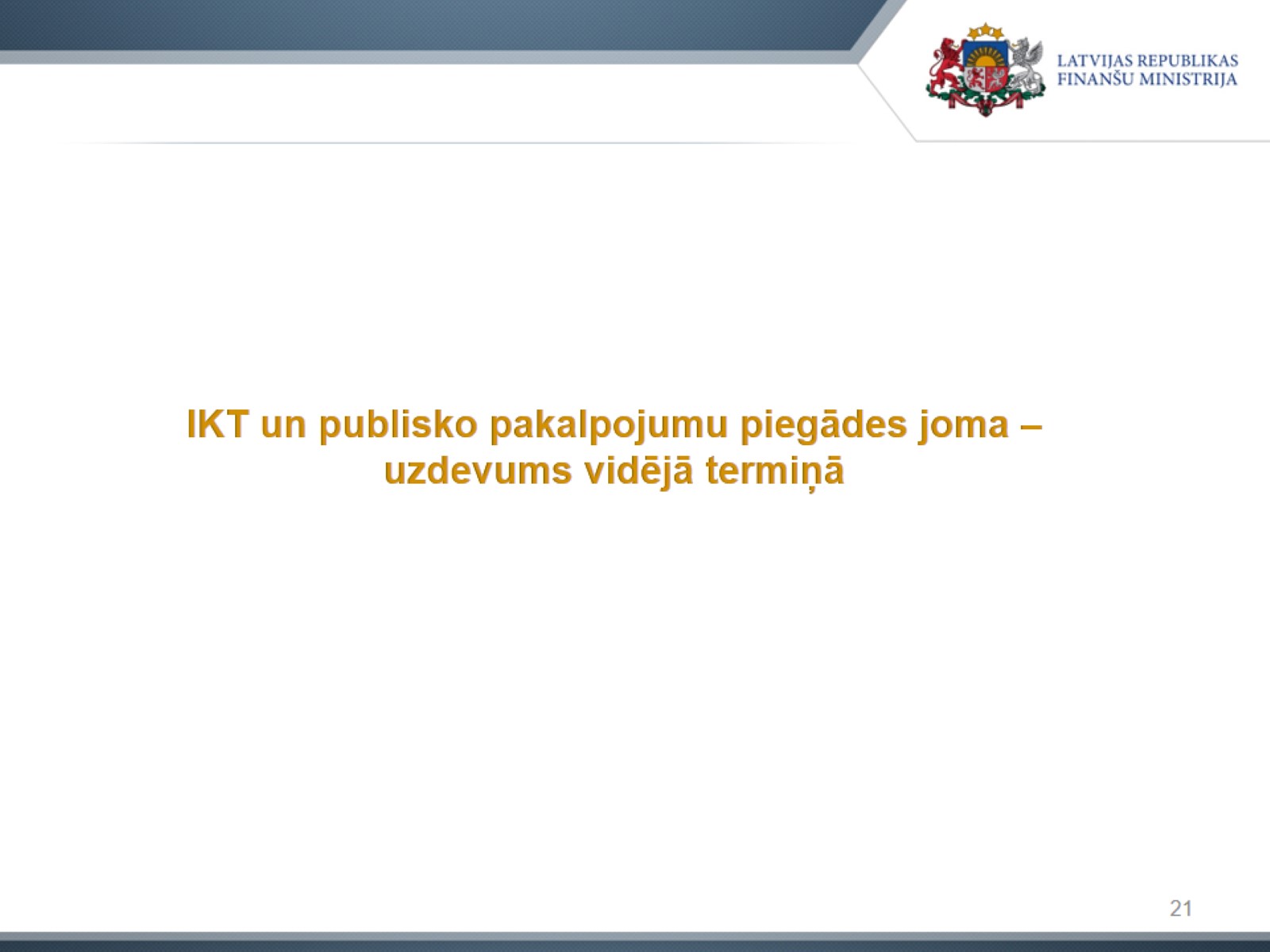 IKT un publisko pakalpojumu piegādes joma – uzdevums vidējā termiņā
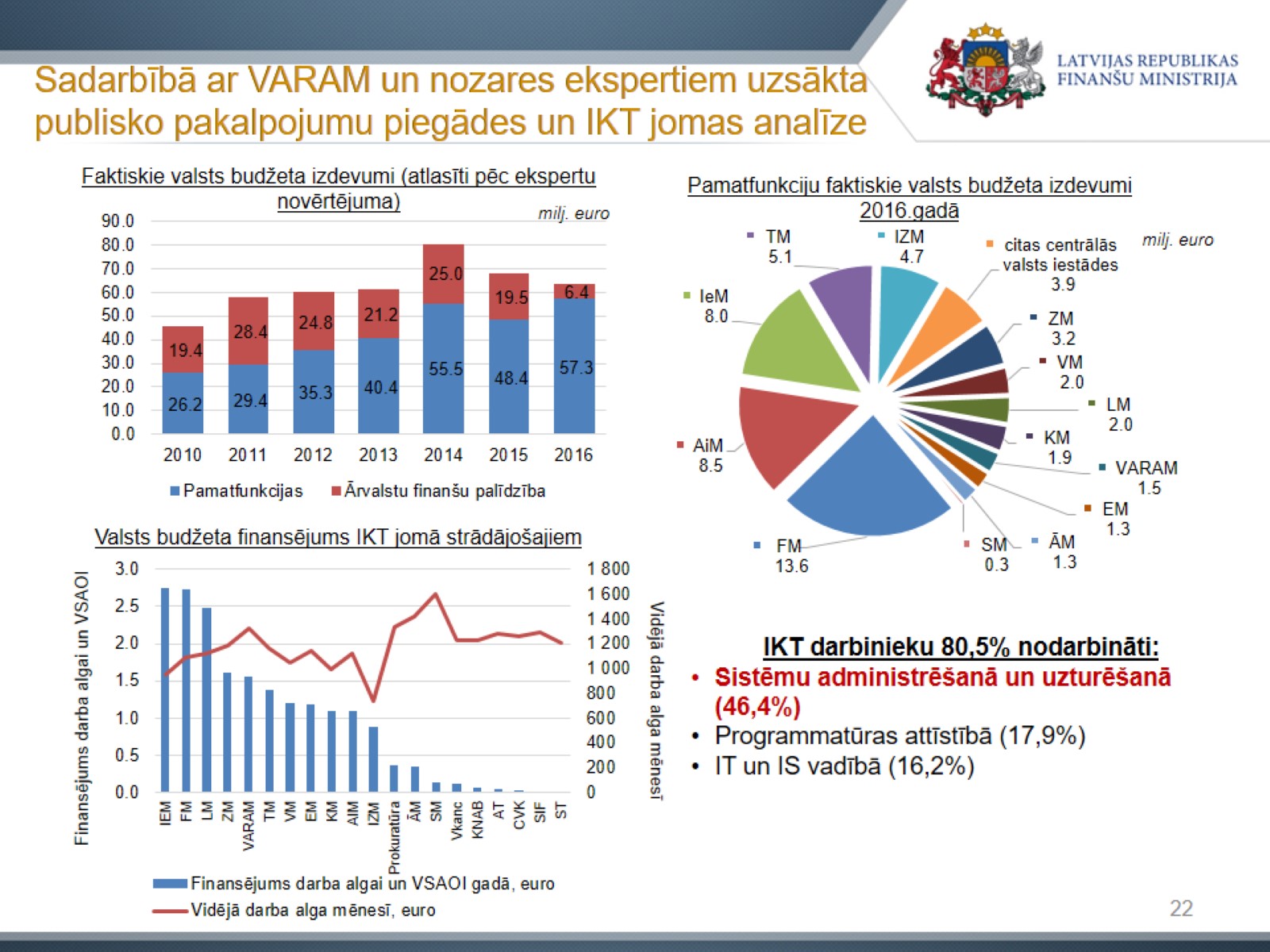 Sadarbībā ar VARAM un nozares ekspertiem uzsākta publisko pakalpojumu piegādes un IKT jomas analīze
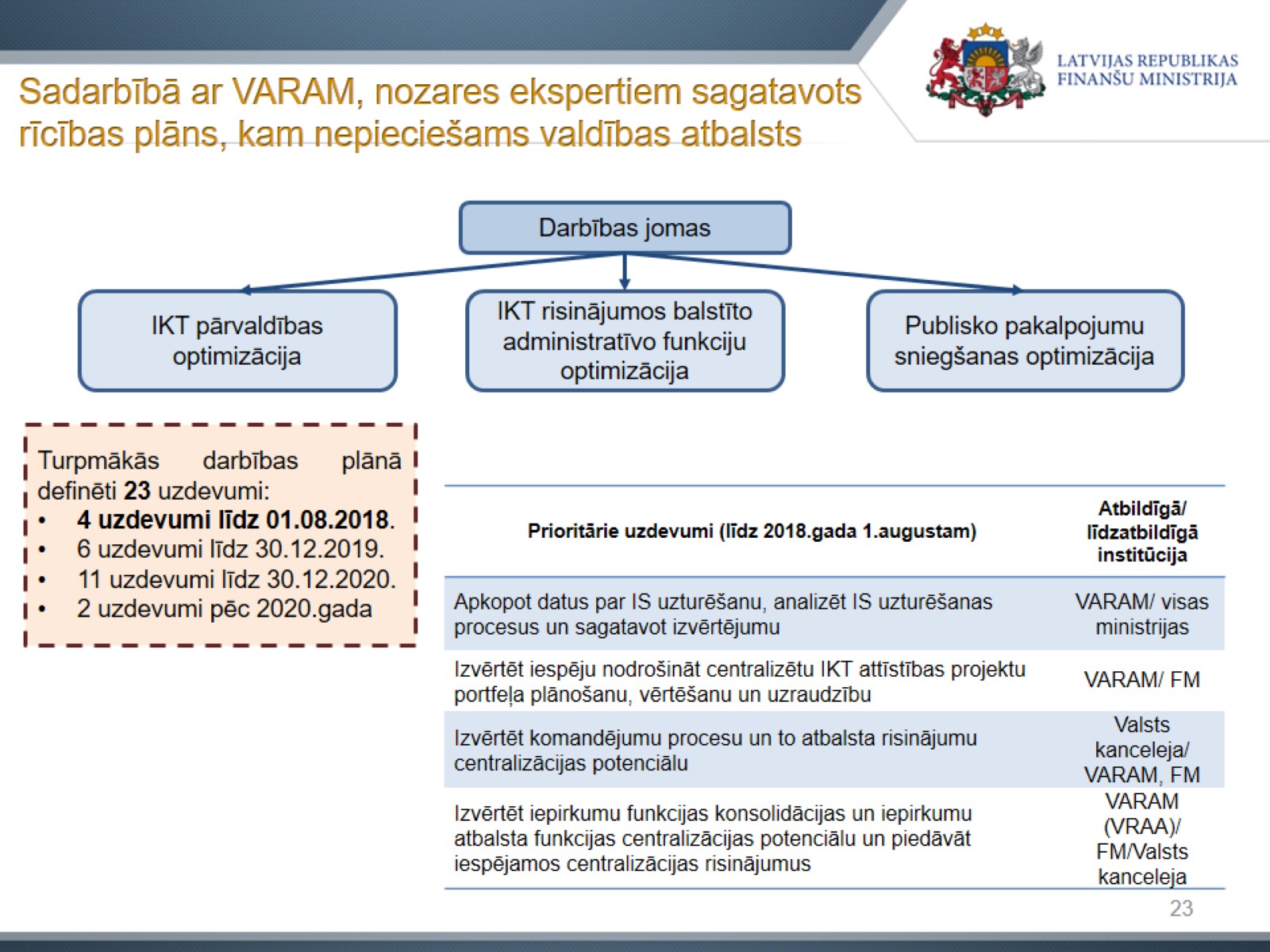 Sadarbībā ar VARAM, nozares ekspertiem sagatavots rīcības plāns, kam nepieciešams valdības atbalsts
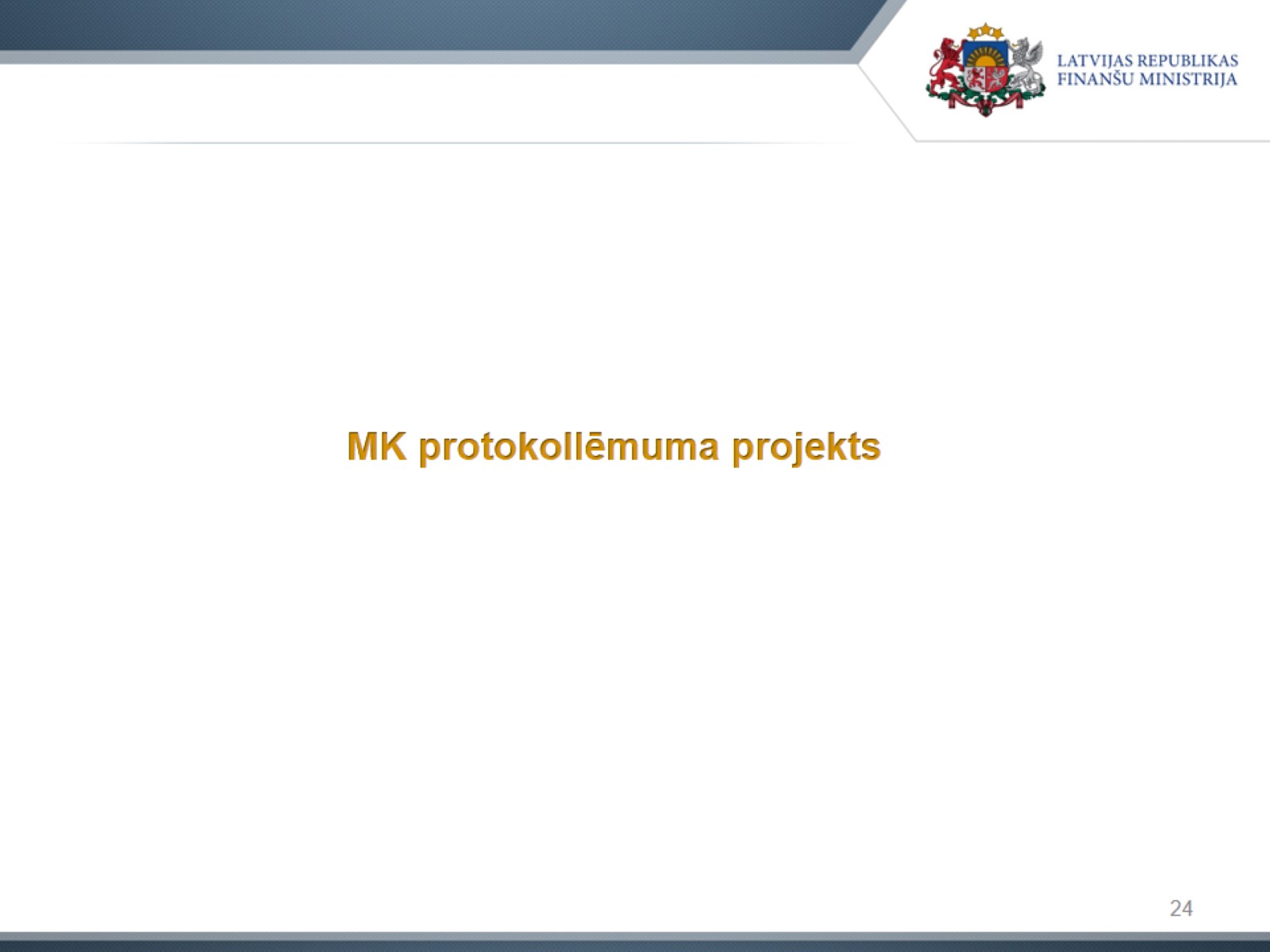 MK protokollēmuma projekts
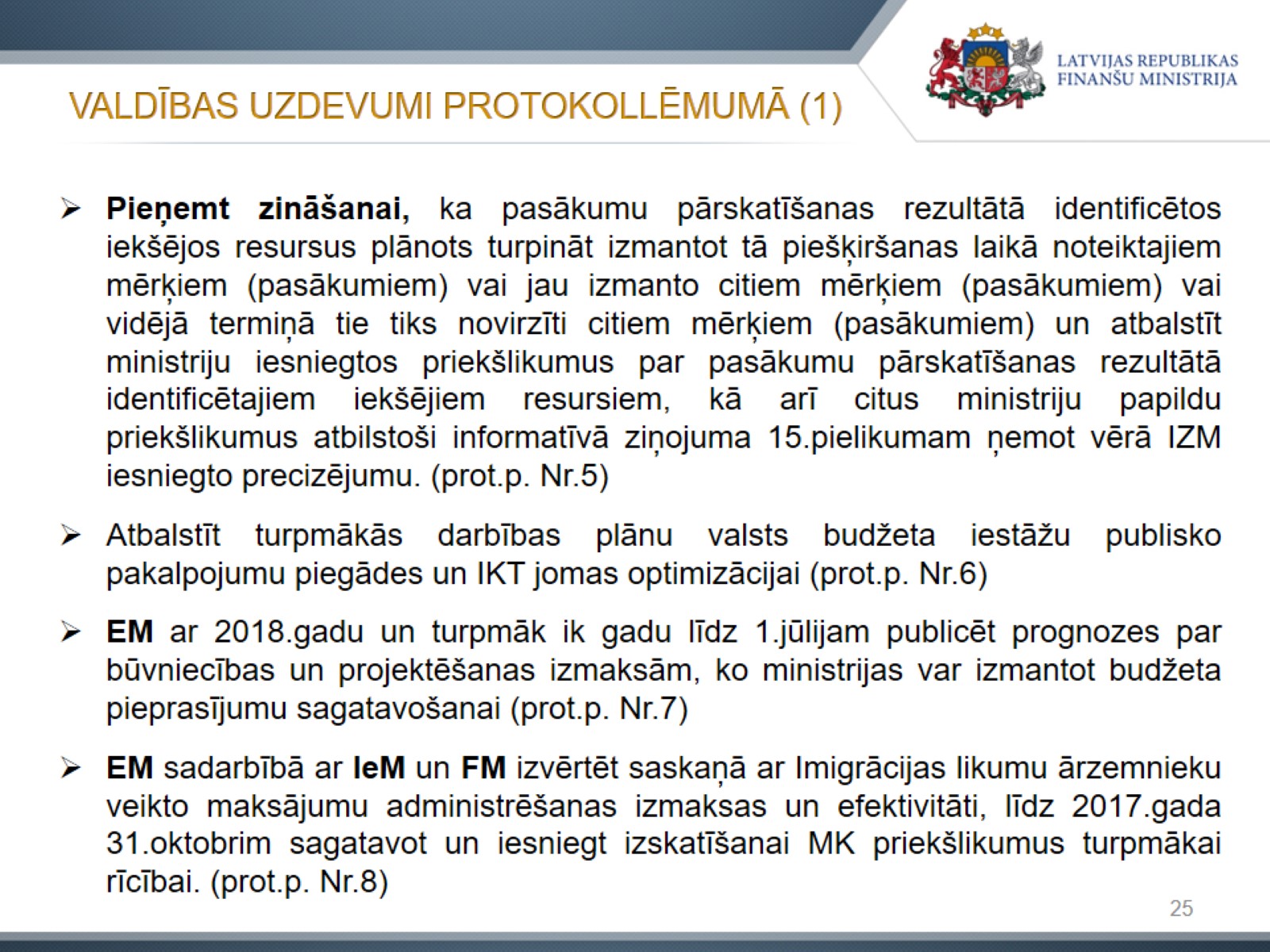 VALDĪBAS UZDEVUMI PROTOKOLLĒMUMĀ (1)
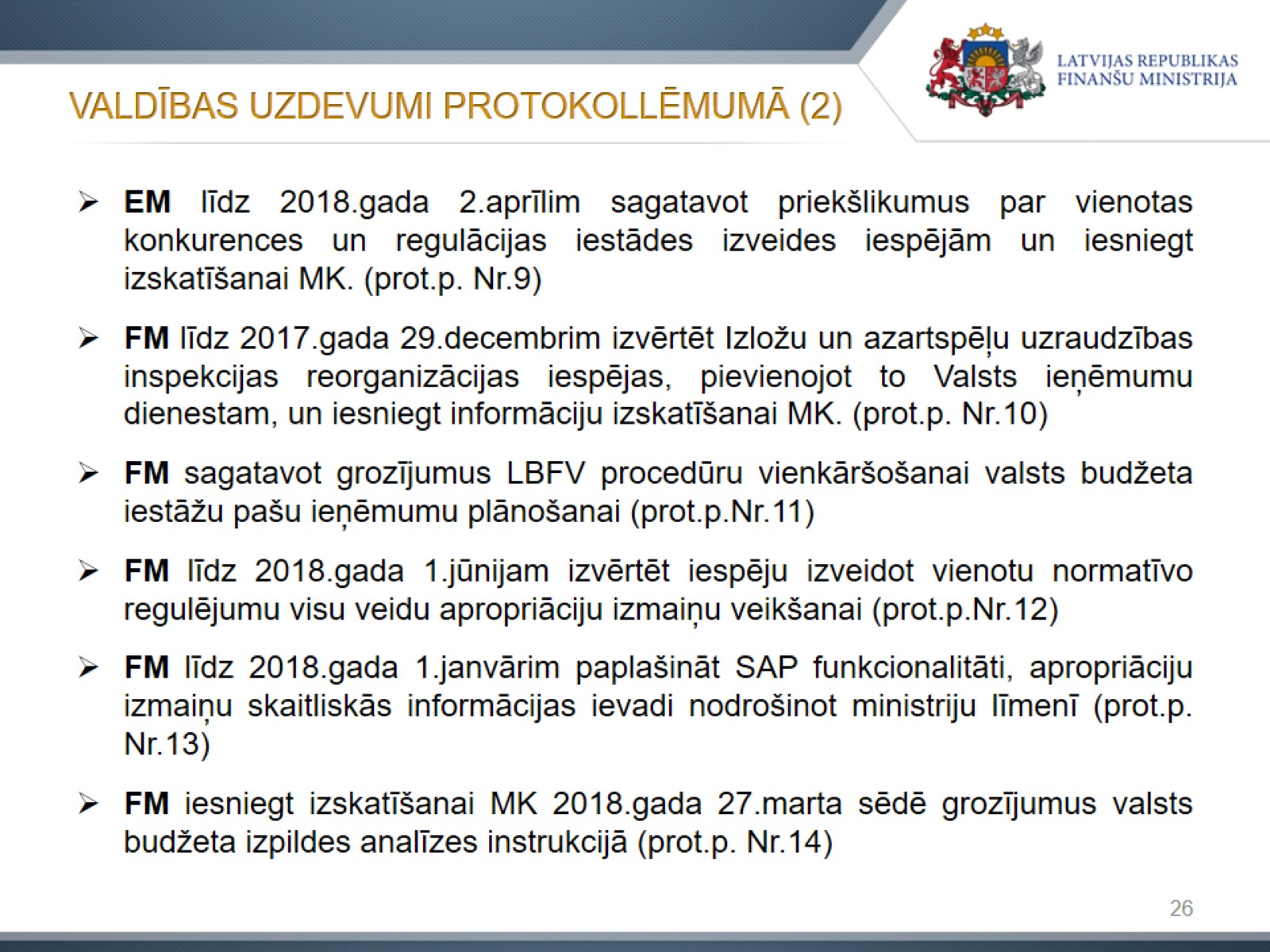 VALDĪBAS UZDEVUMI PROTOKOLLĒMUMĀ (2)
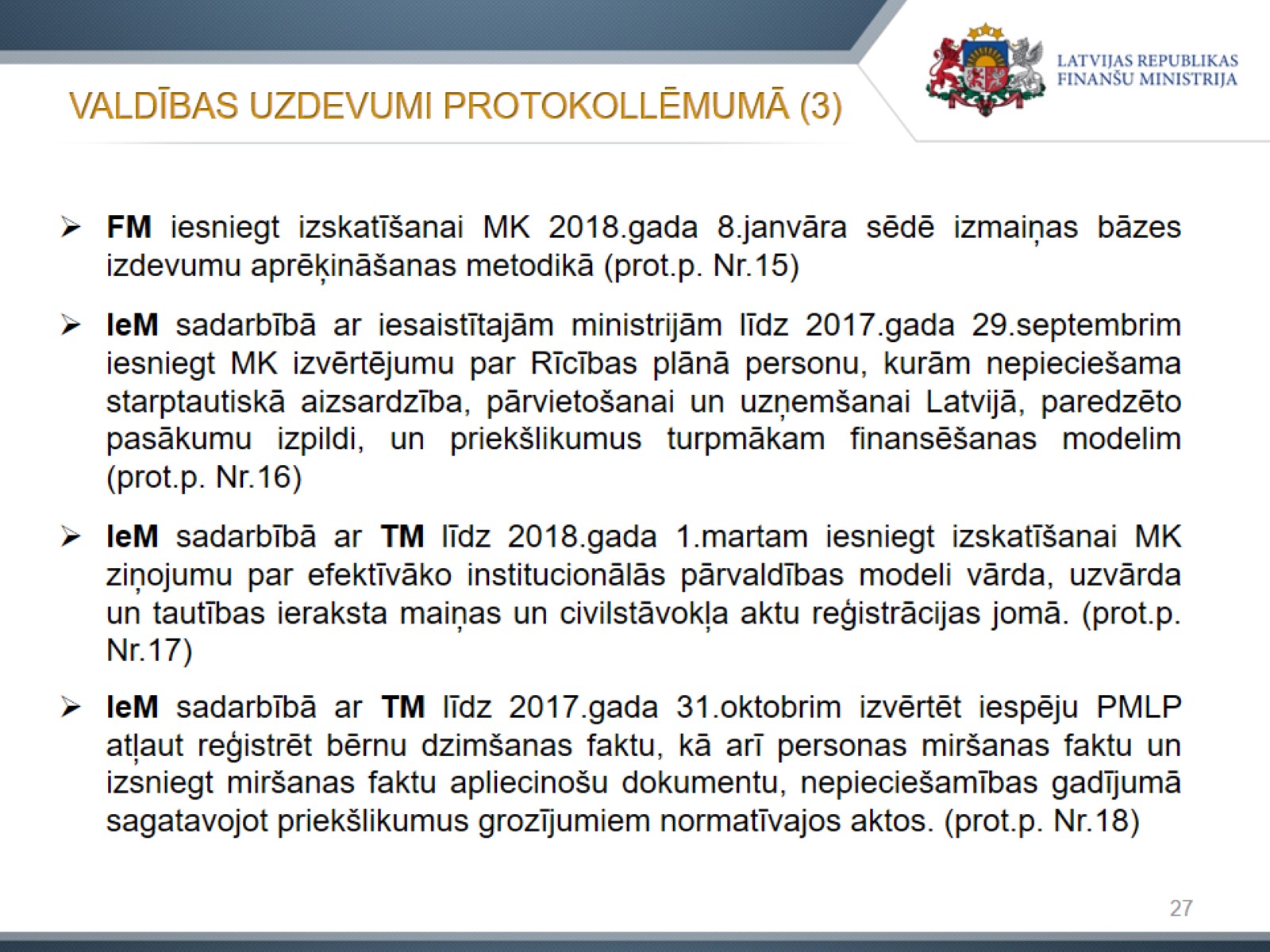 VALDĪBAS UZDEVUMI PROTOKOLLĒMUMĀ (3)
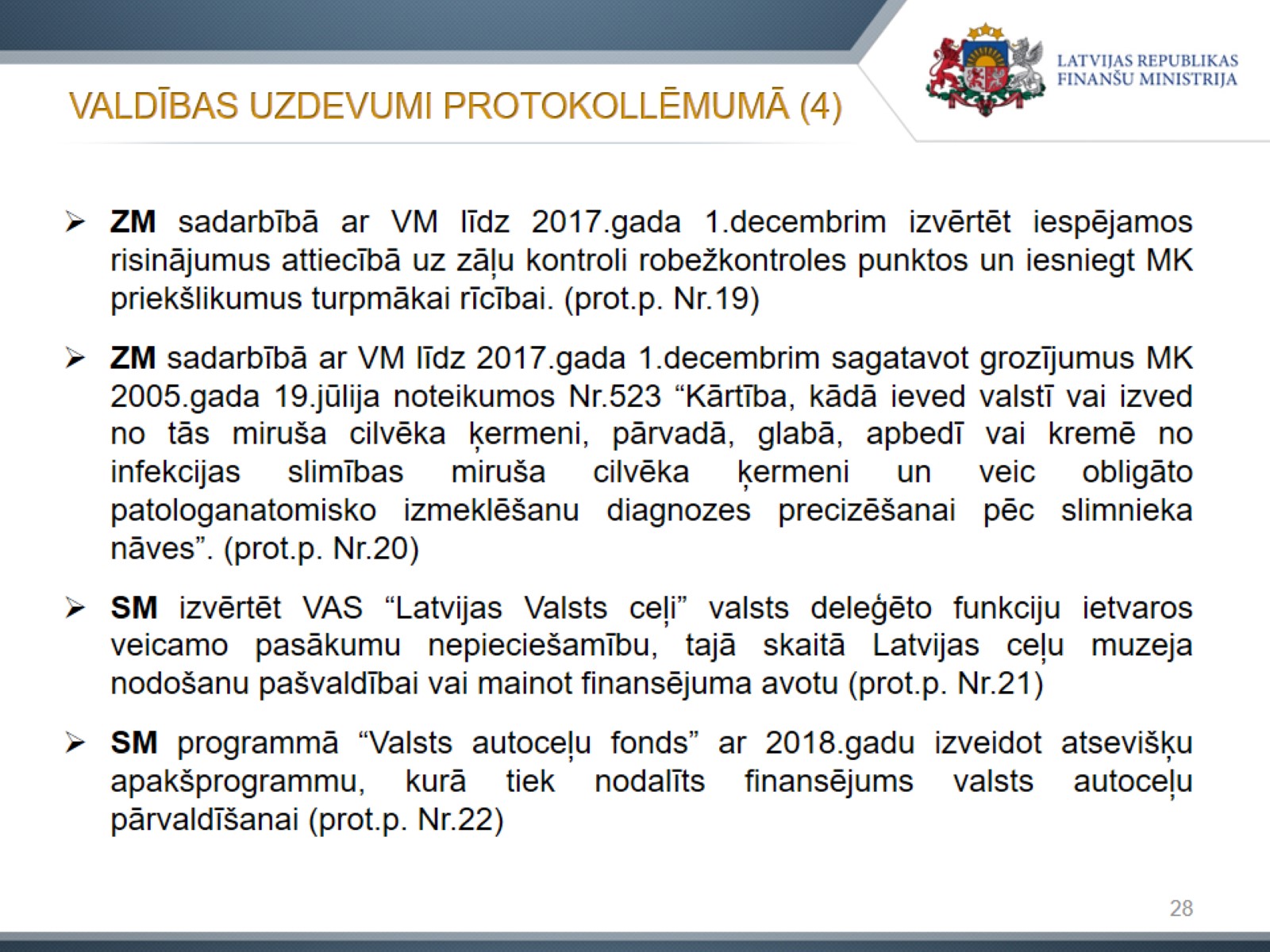 VALDĪBAS UZDEVUMI PROTOKOLLĒMUMĀ (4)
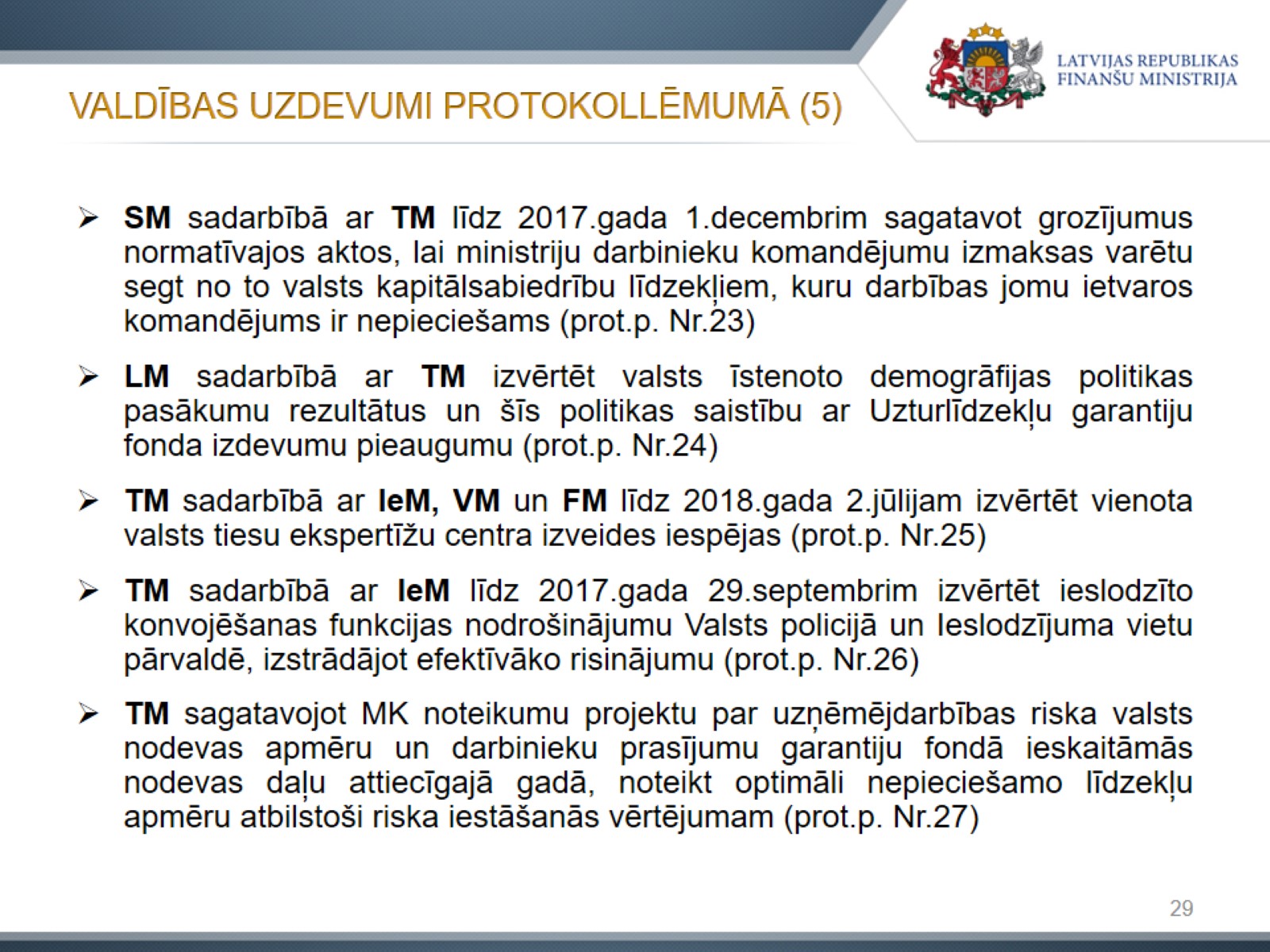 VALDĪBAS UZDEVUMI PROTOKOLLĒMUMĀ (5)
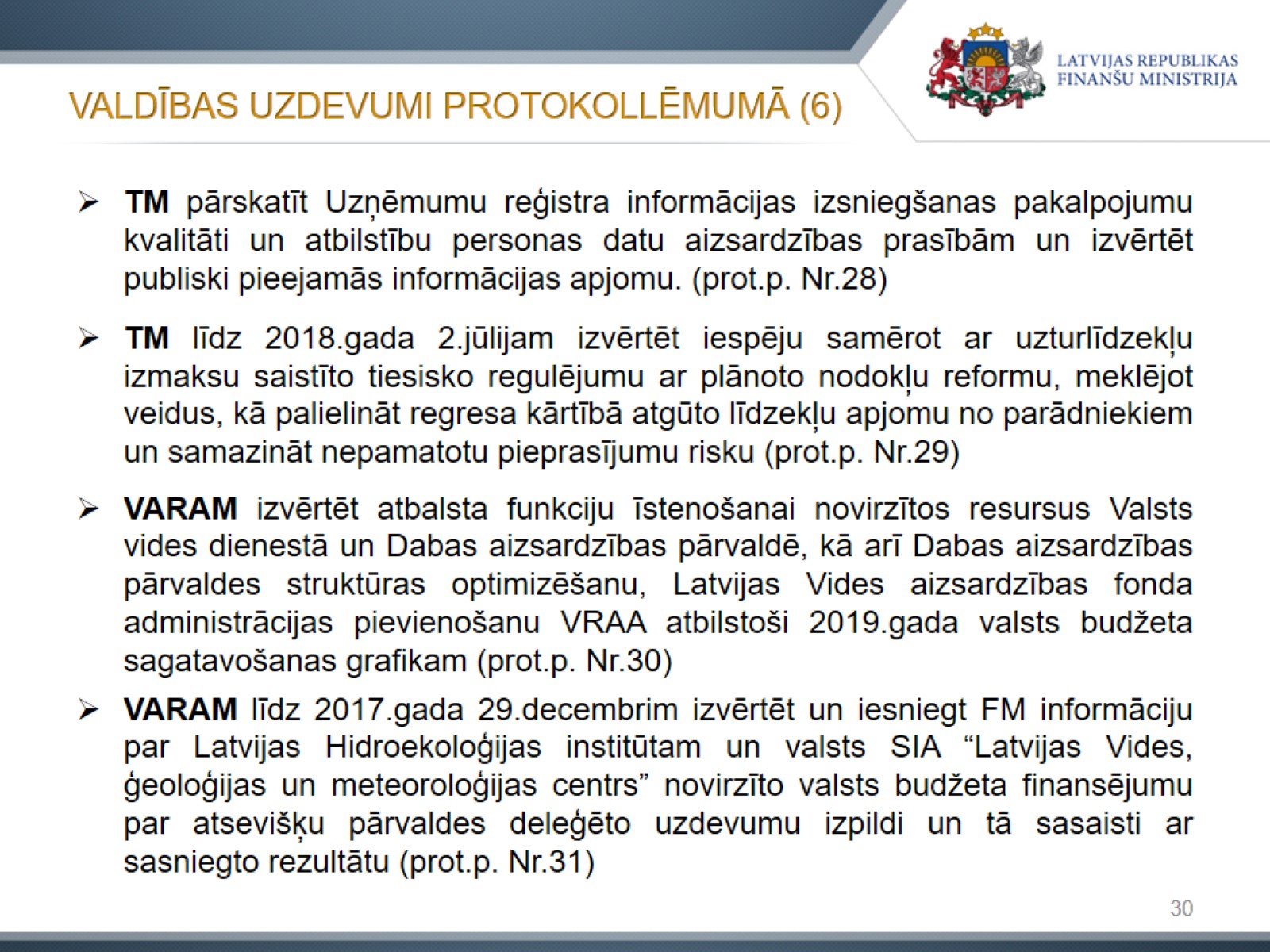 VALDĪBAS UZDEVUMI PROTOKOLLĒMUMĀ (6)
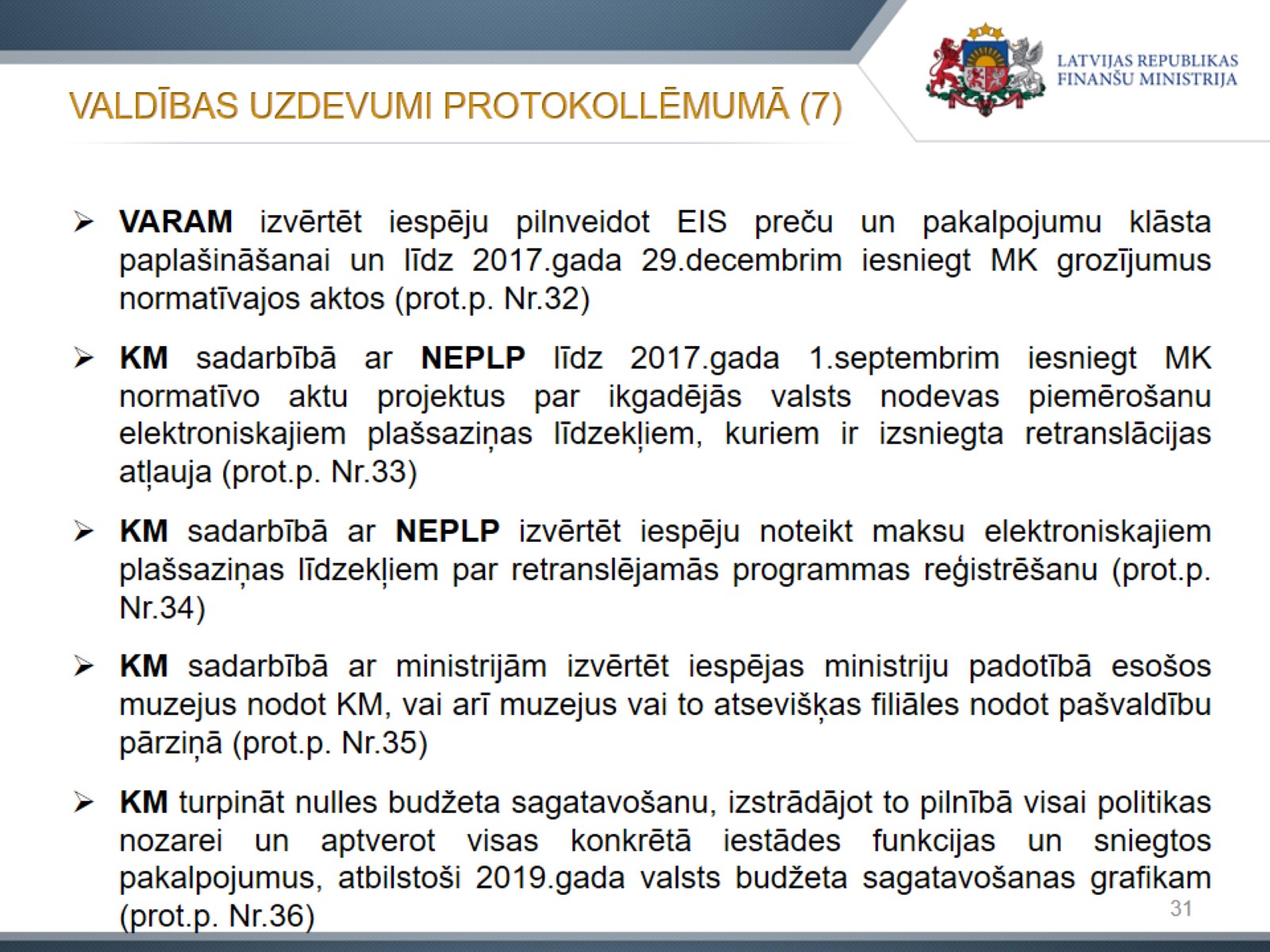 VALDĪBAS UZDEVUMI PROTOKOLLĒMUMĀ (7)
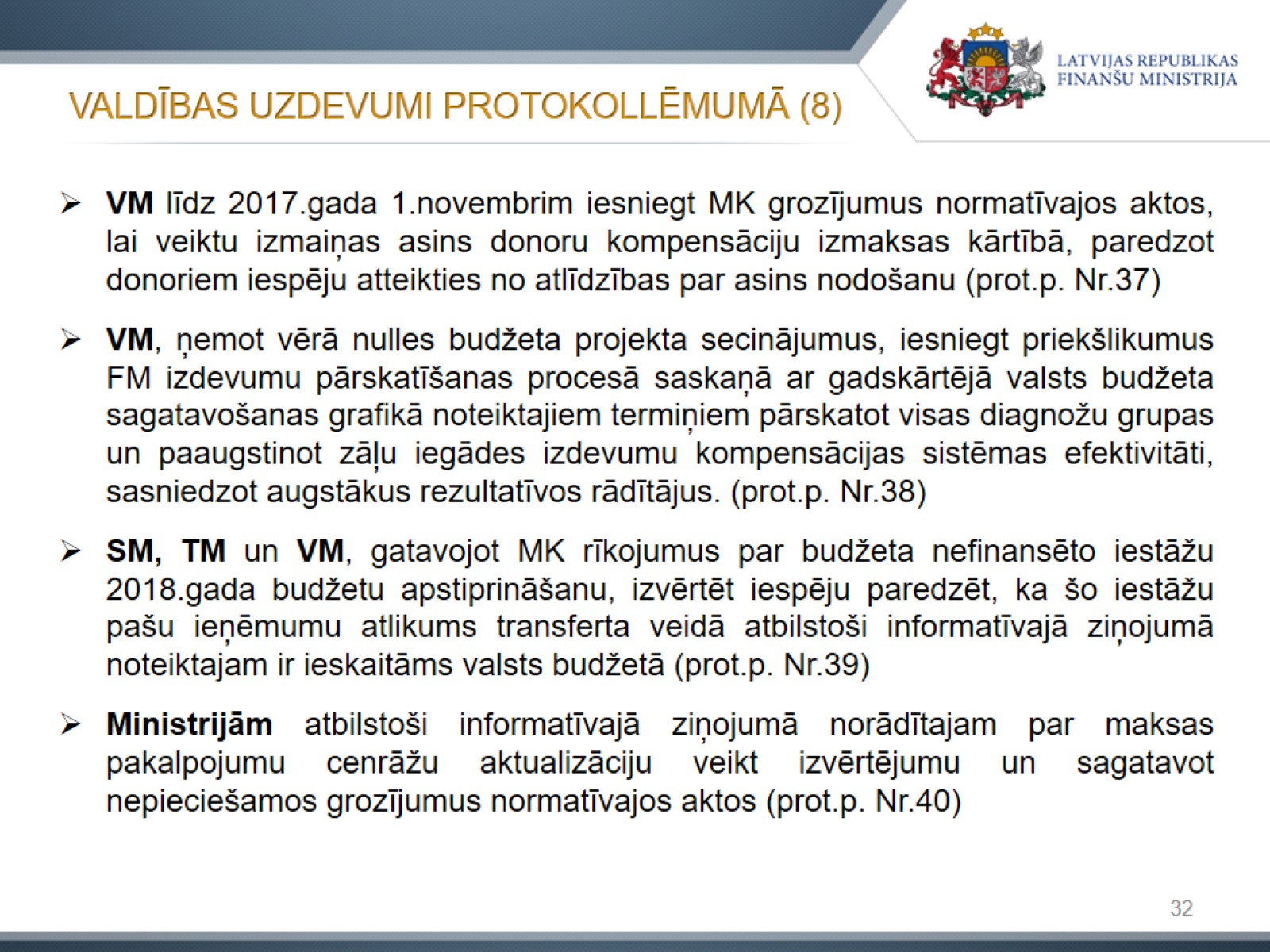 VALDĪBAS UZDEVUMI PROTOKOLLĒMUMĀ (8)
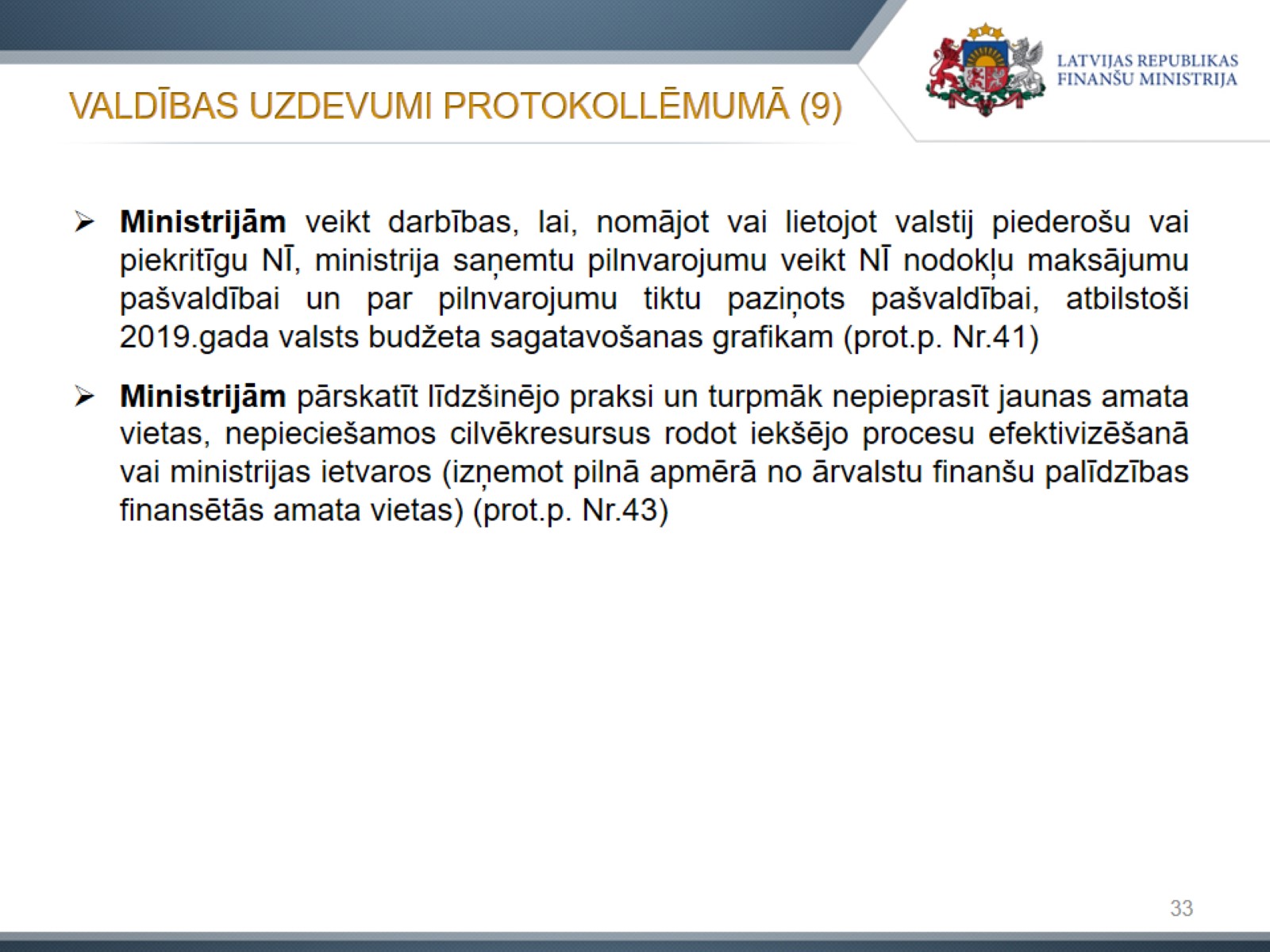 VALDĪBAS UZDEVUMI PROTOKOLLĒMUMĀ (9)
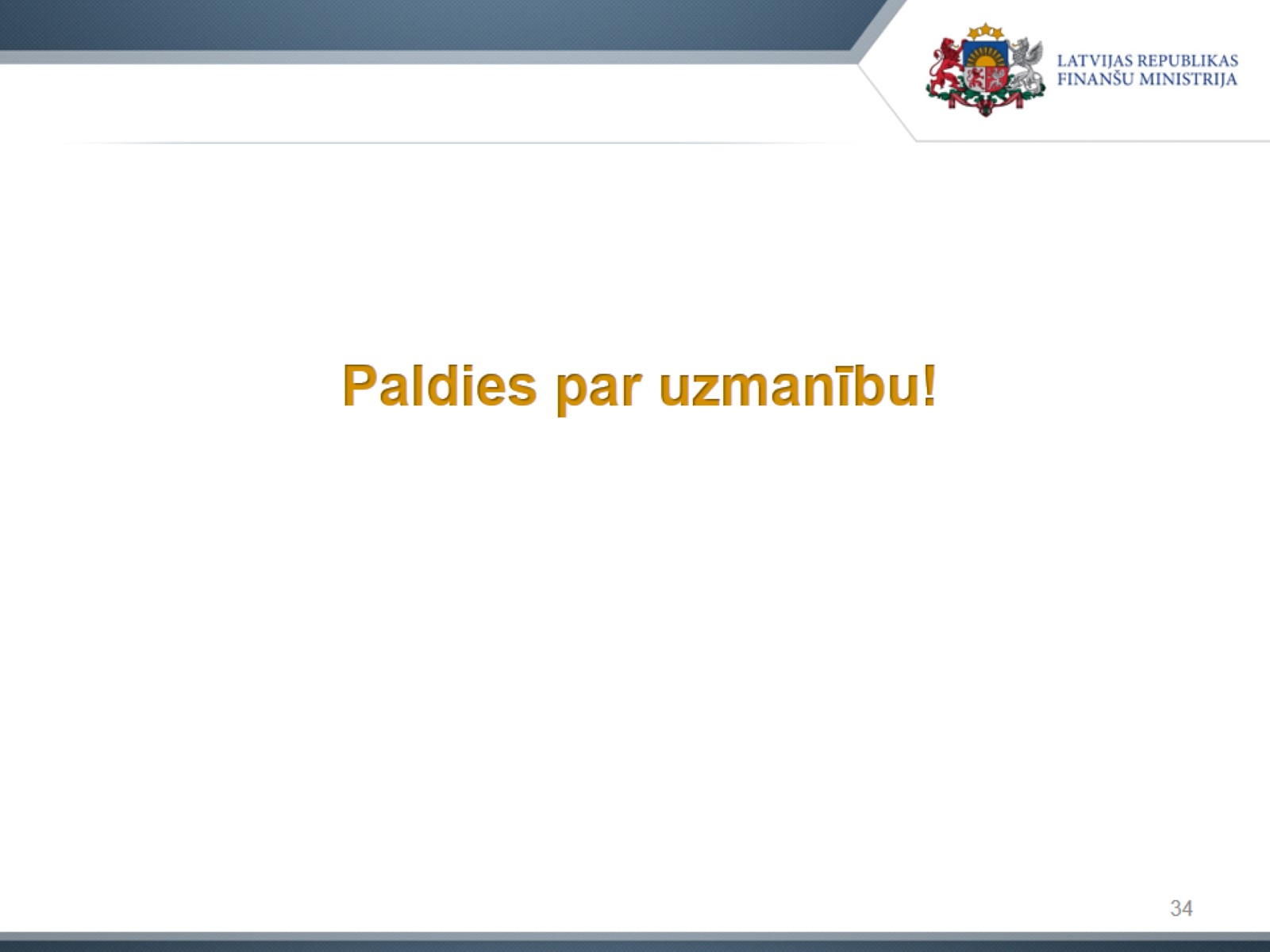 Paldies par uzmanību!